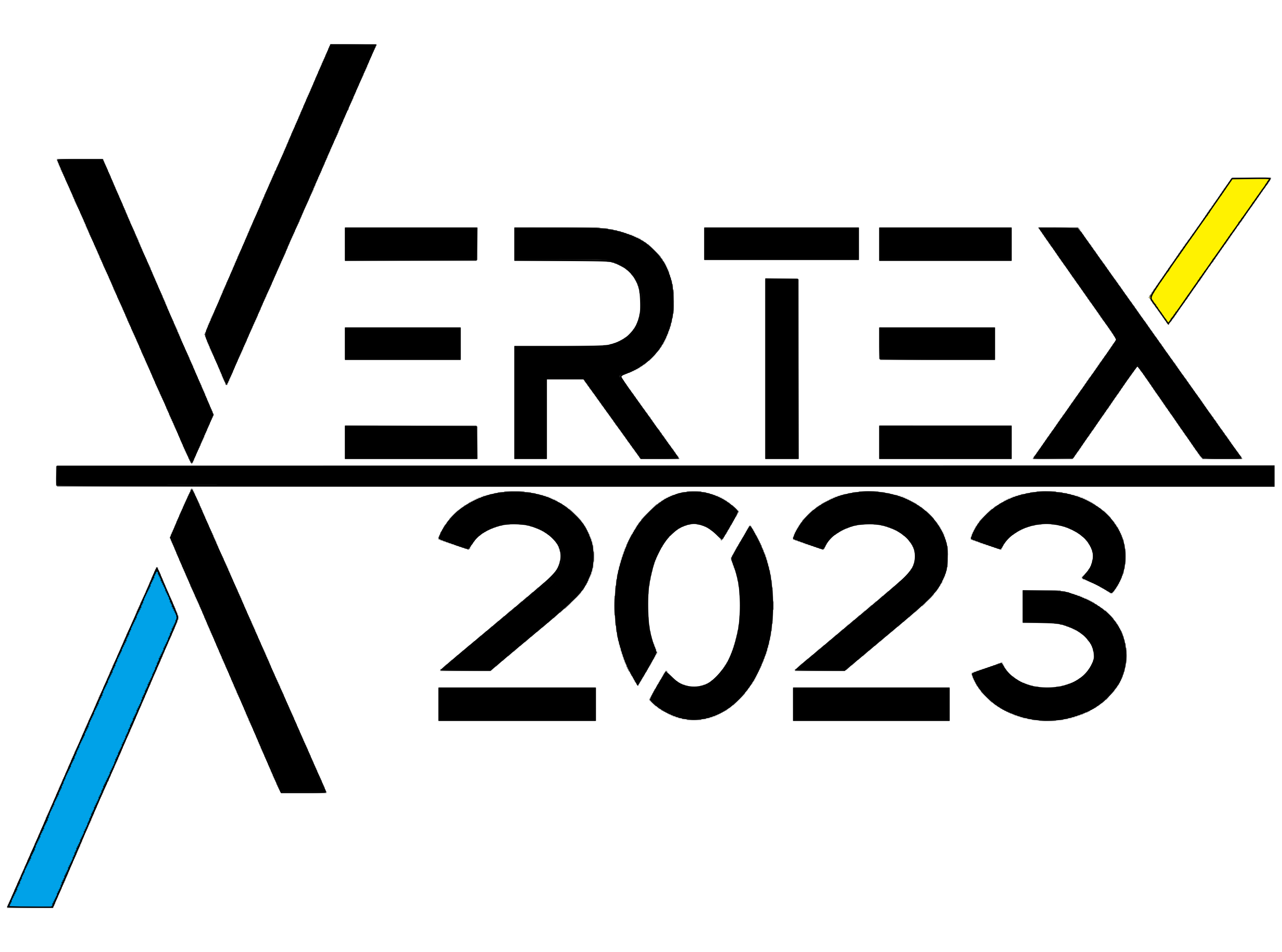 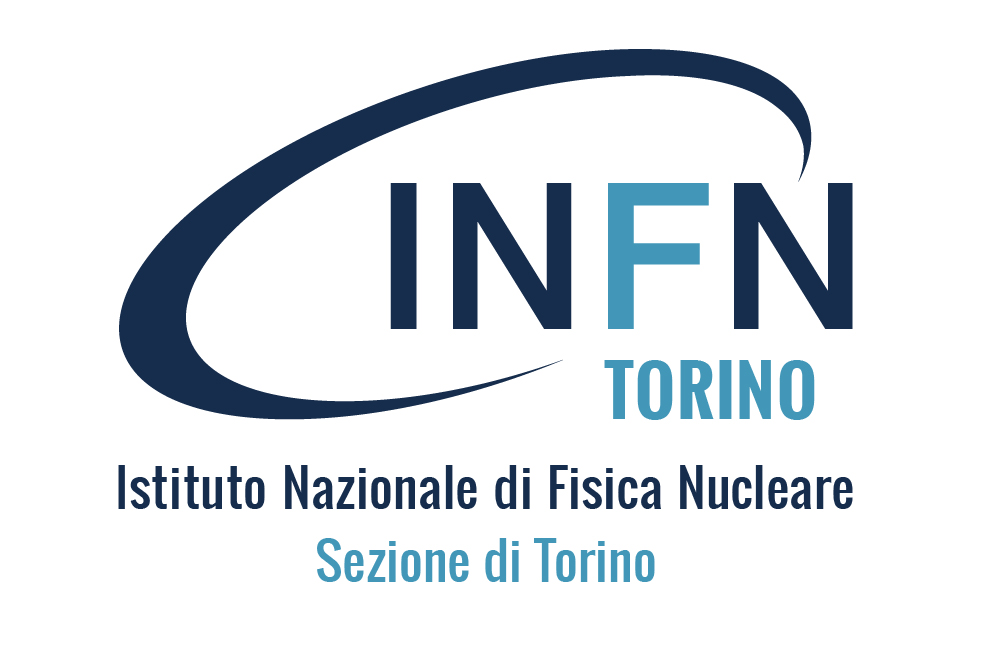 Resistive read-out Silicon Detectors with internal gain
Luca Menzio
VERTEX 2023 - 32nd International Workshop on Vertex Detectors
Sestri Levante, 16-20th October
Introduction
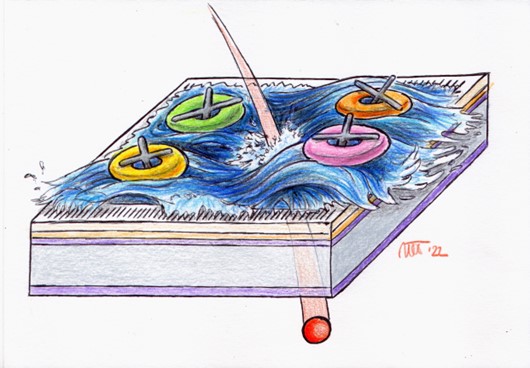 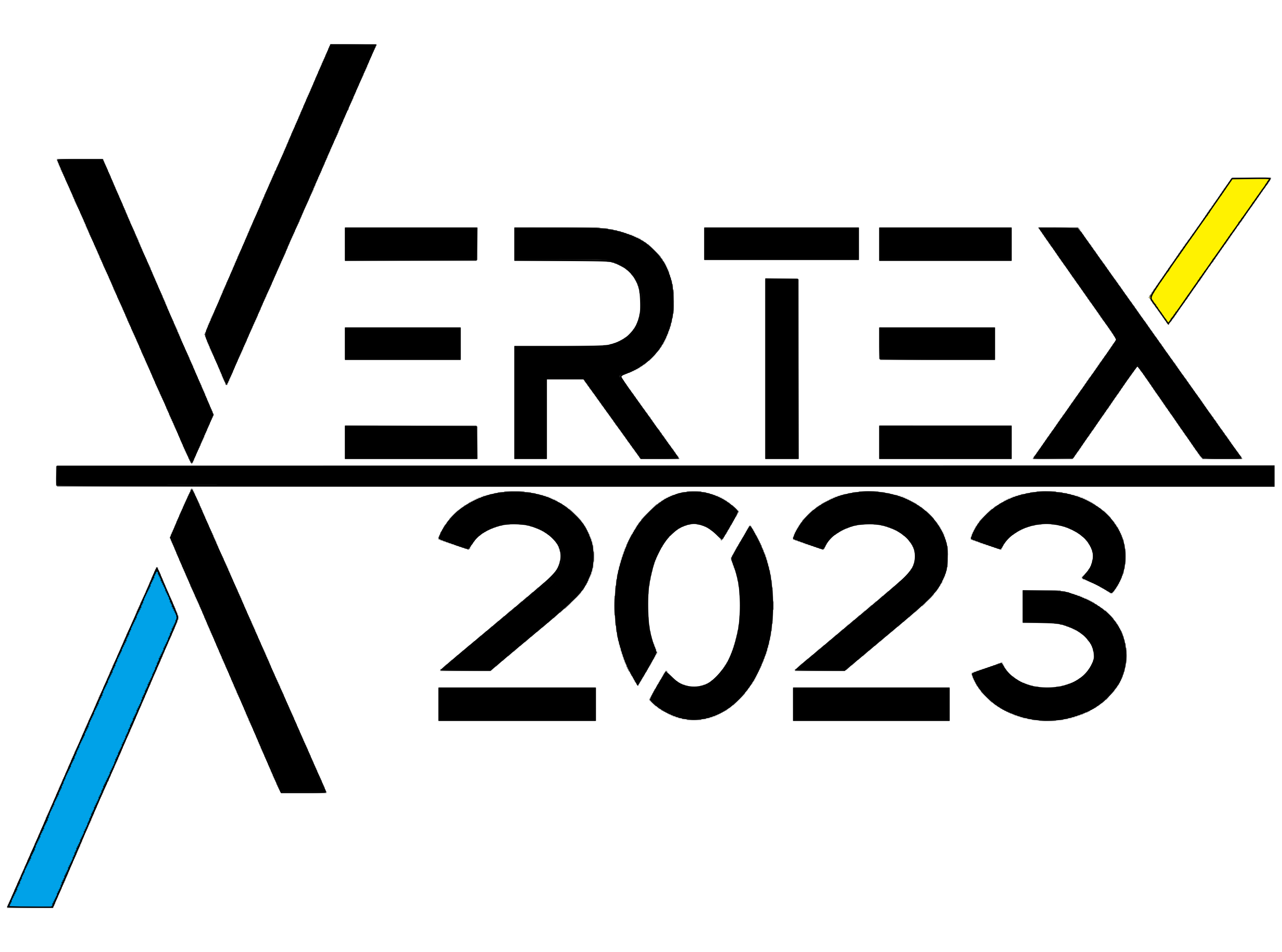 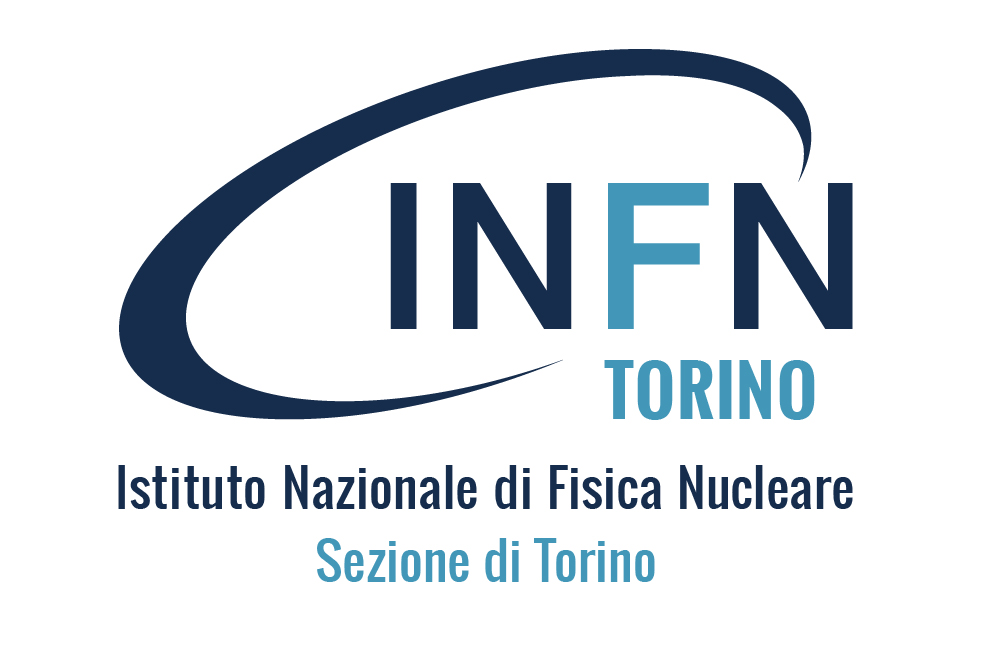 4D Tracking
Adding the time information allows resolving events overlapping in space
If the timing information is present on each point along the tracks, the reconstruction can be performed employing only the compatible times
Non-compatible tracks are discarded at the trigger level – online rejection allows for reducing the amount of saved data
This work aims to describe the development of an option of silicon detector for 4D tracking
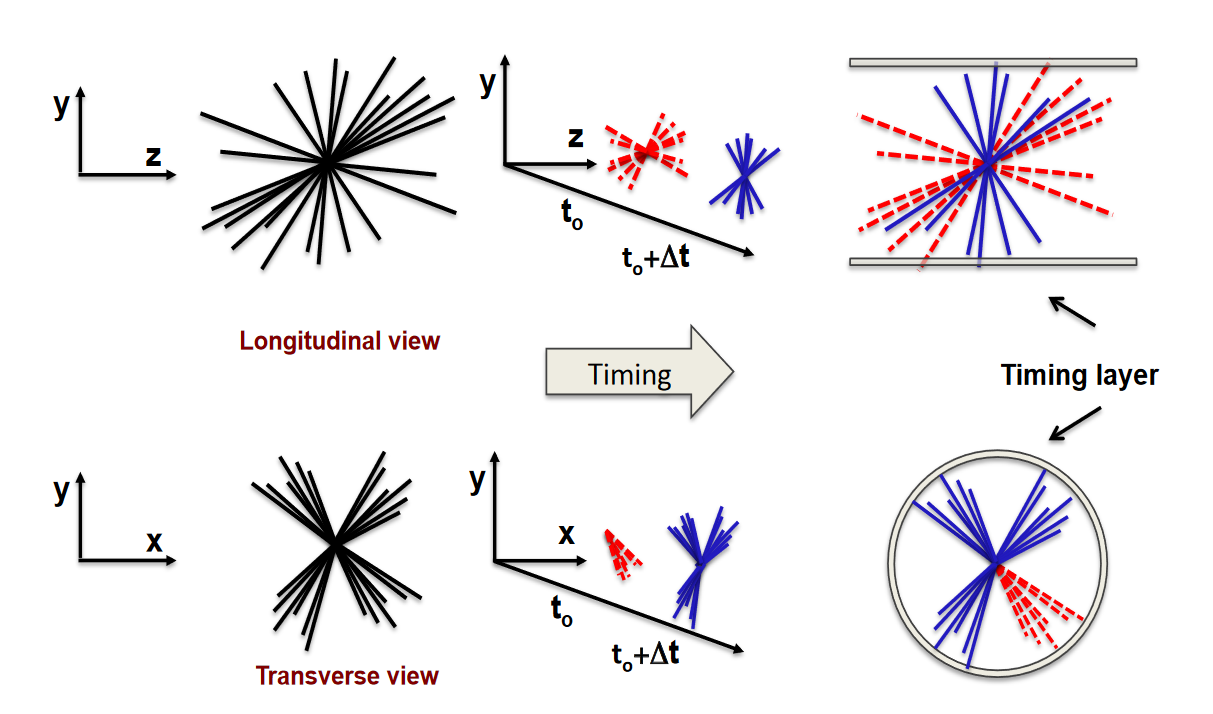 Luca Menzio – INFN Toino
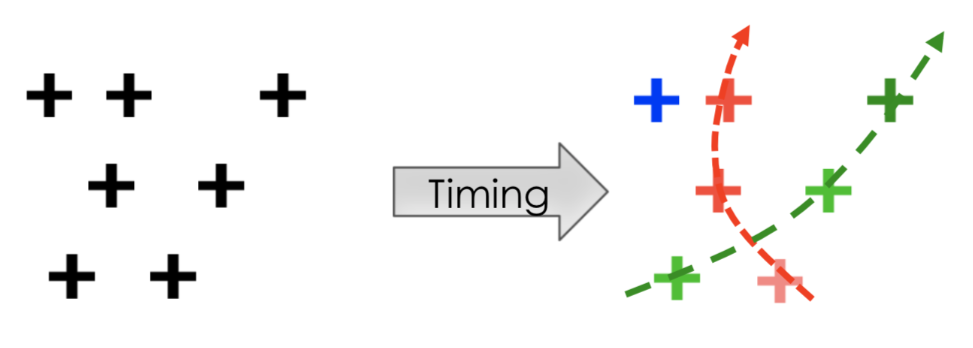 3
17th October 2023
VERTEX 2023
[Speaker Notes: Resistive read-out devices are capable of measuring both time and space]
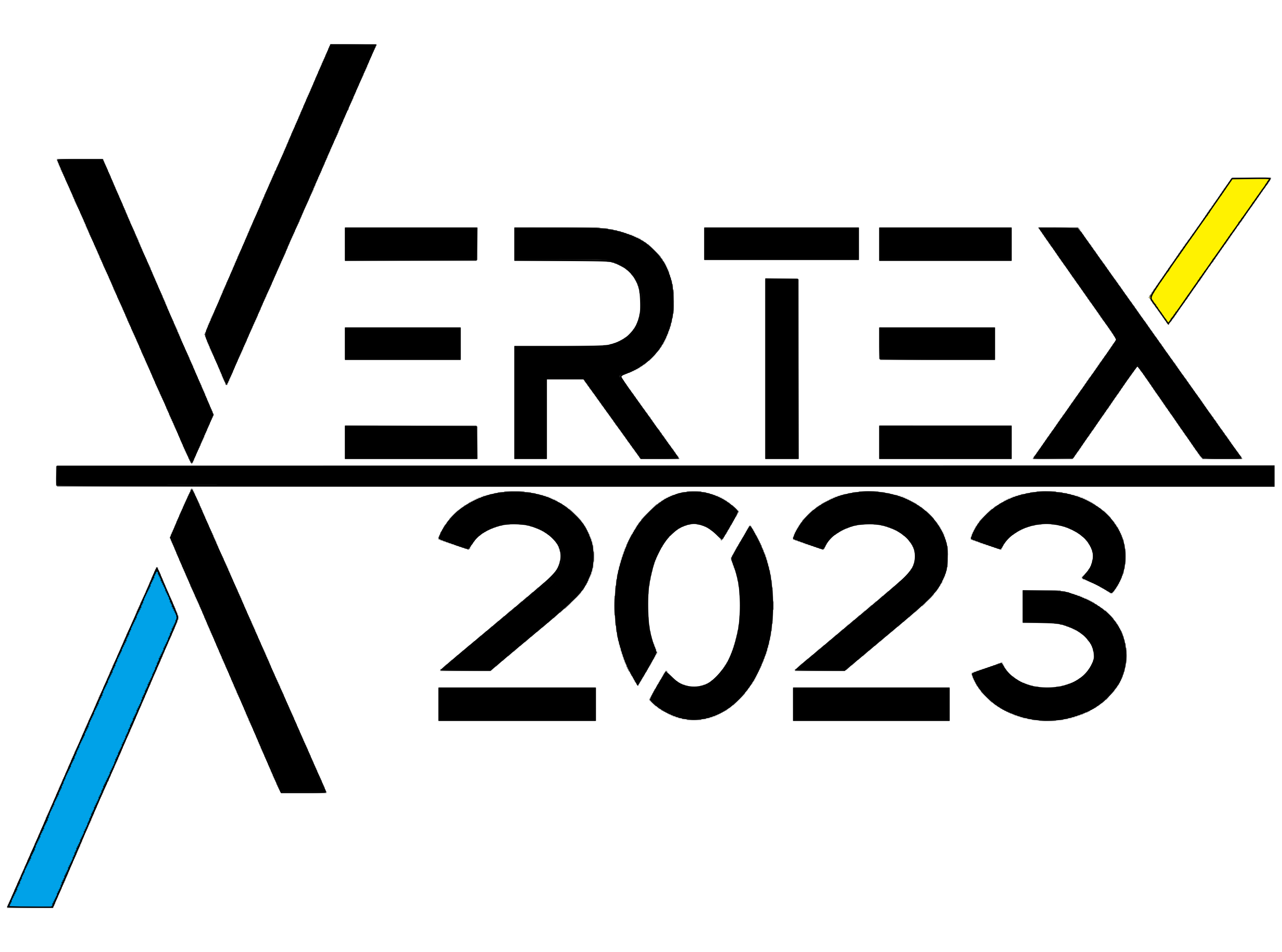 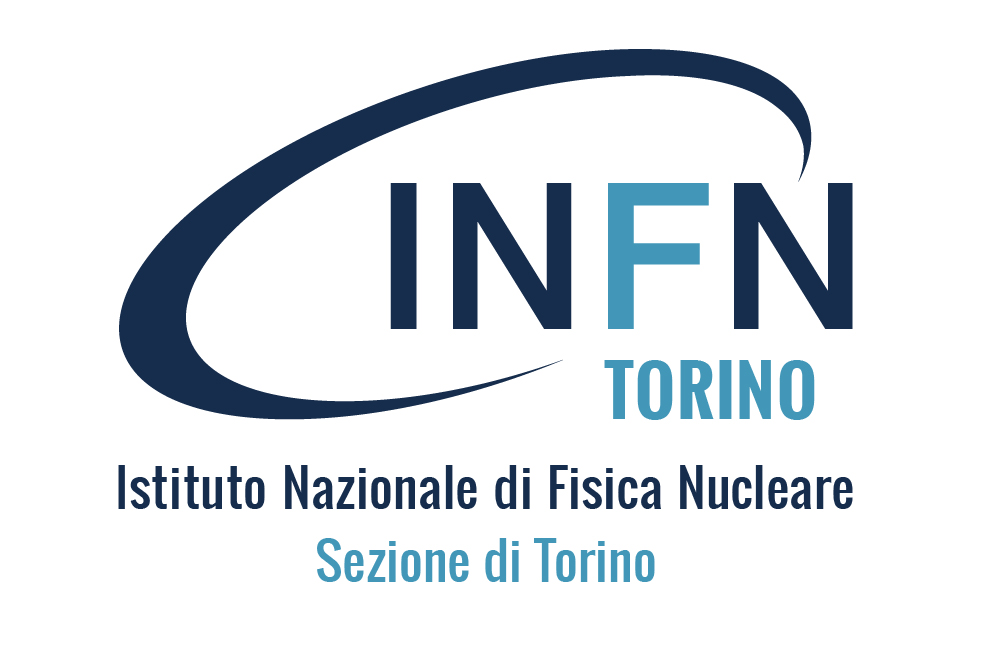 4D Tracking Silicon Detectors - Overview
Monolithic
Hybrid
ASIC
Sensor
ASIC
Sensor
Low-gain (LGADs)
No gain
Low-gain (LGADs)
No gain
Luca Menzio – INFN Toino
BiCMOS
(SiGe)
Planar
Standard read-out
Resistive read-out
3D
Si/Diamond
BiCMOS
(SiGe)
CMOS
CMOS
4
17th October 2023
VERTEX 2023
Resistive read-out in LGADs
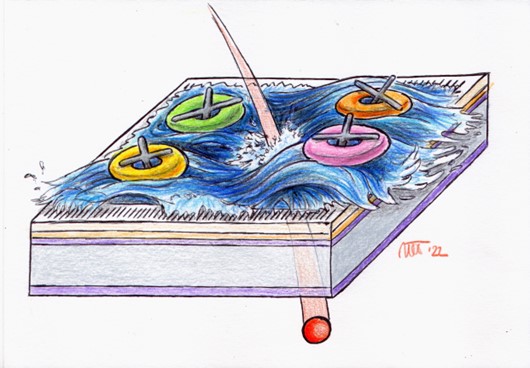 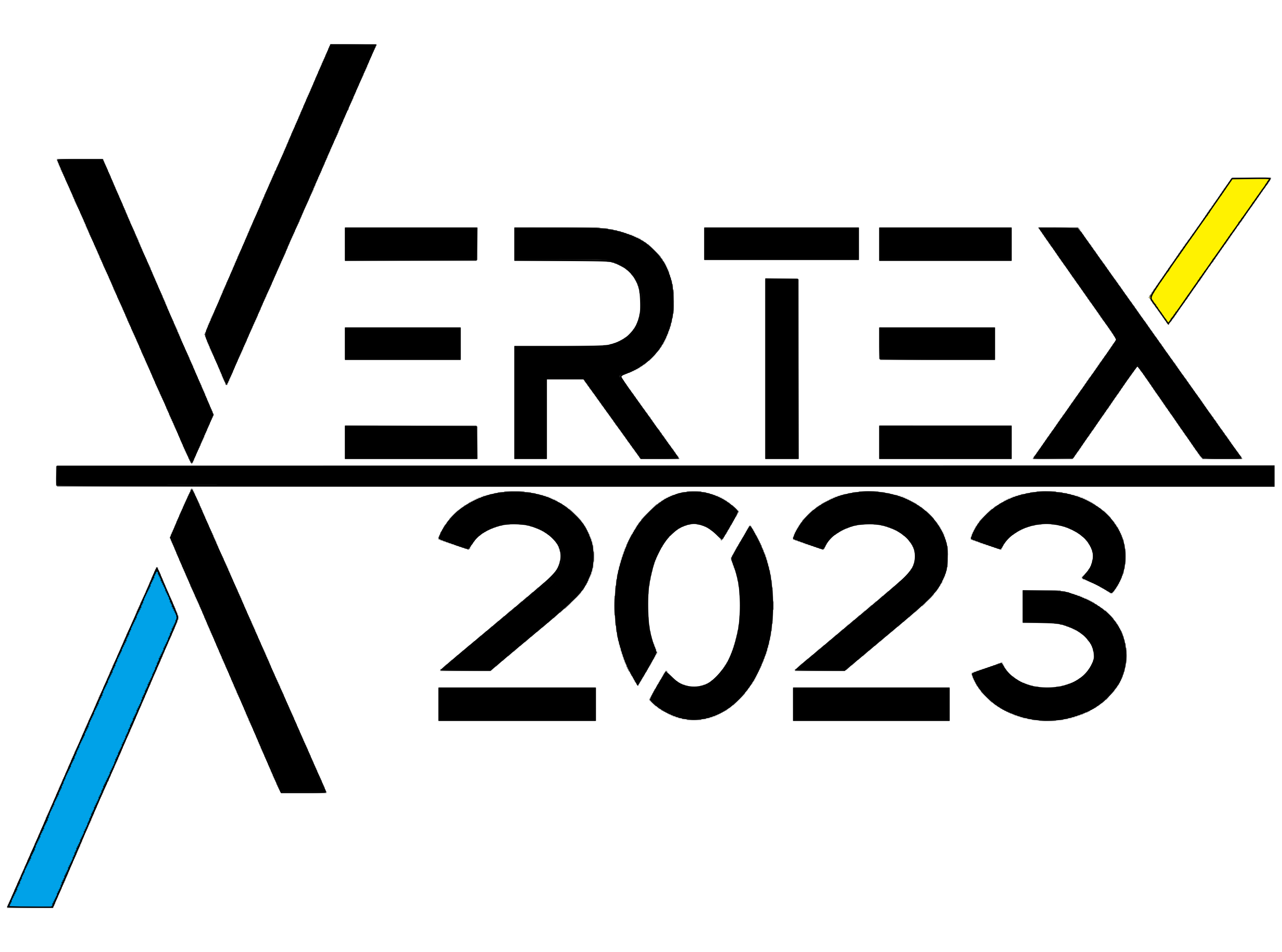 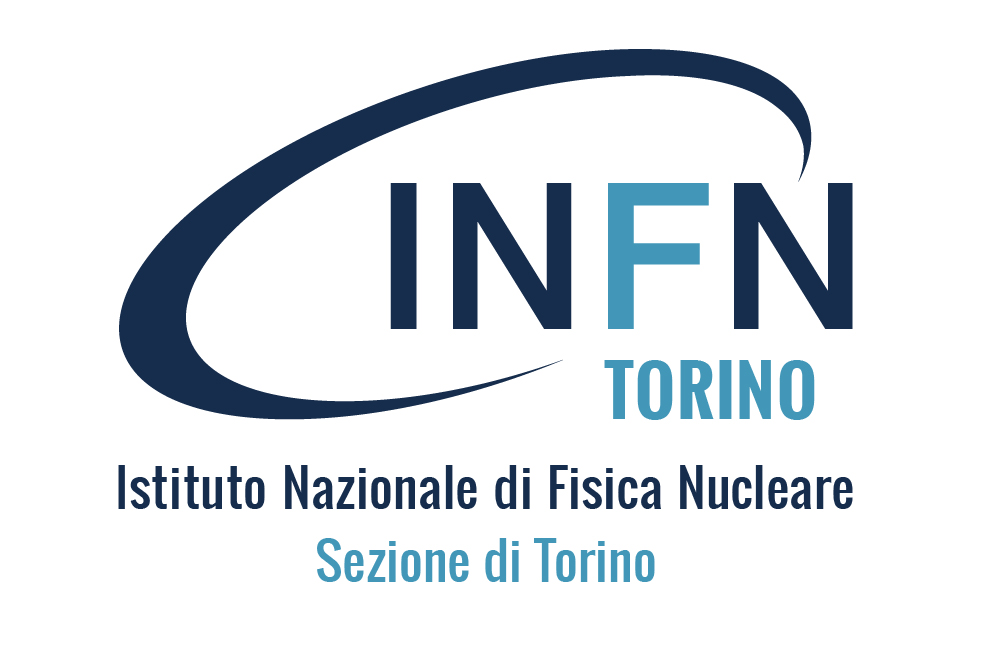 Resistive Read-out
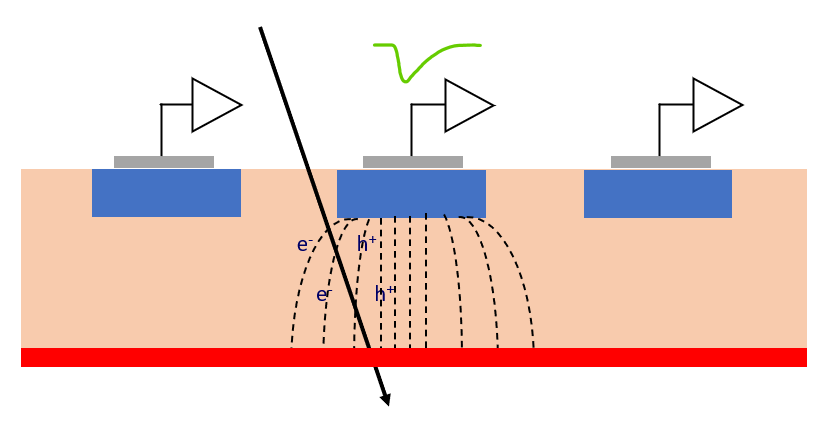 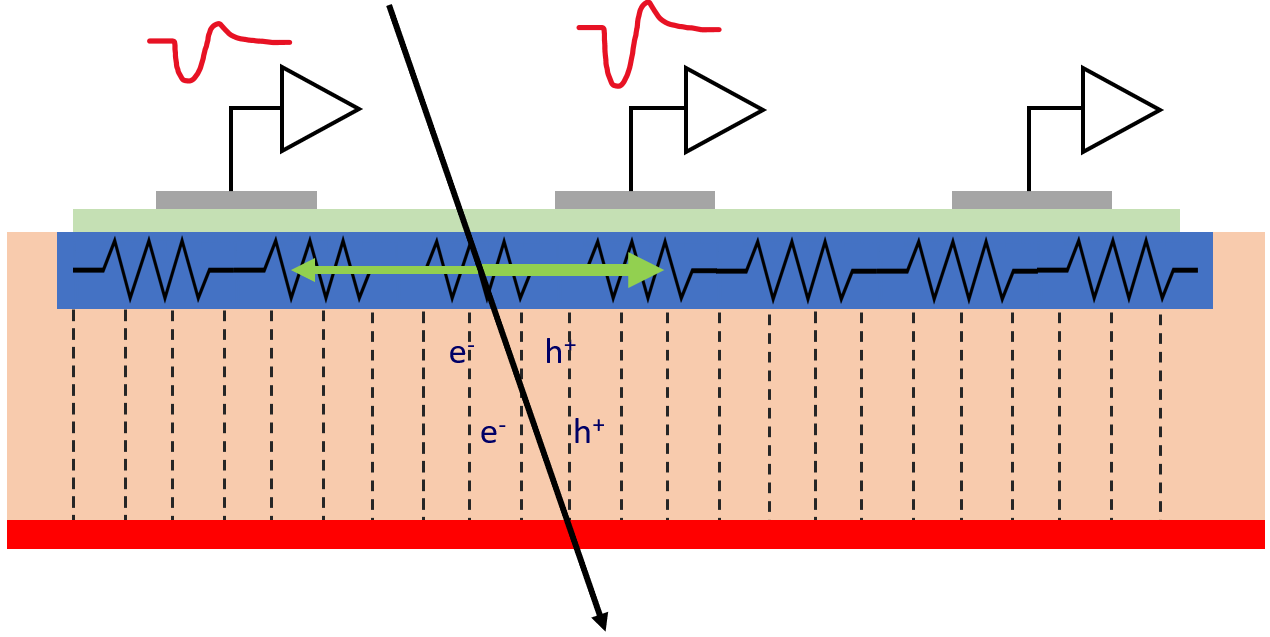 Luca Menzio – INFN Toino
In resistive read-out, instead of many p-n diodes, there is a single diode. 
The n-doped implant is resistive and acts as a signal divider
Very uniform electric and weighing fields, perfect geometry for timing
6
17th October 2023
VERTEX 2023
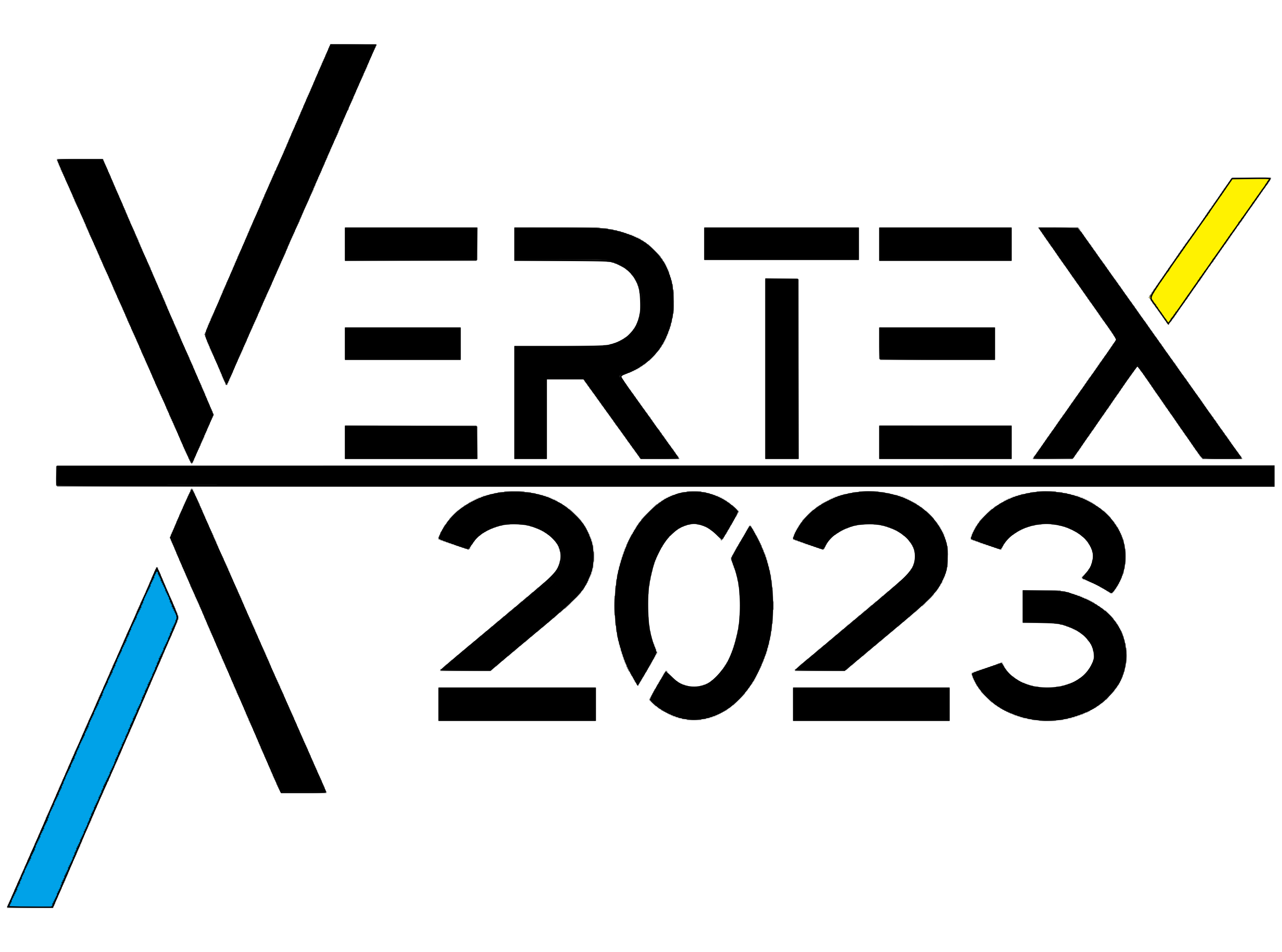 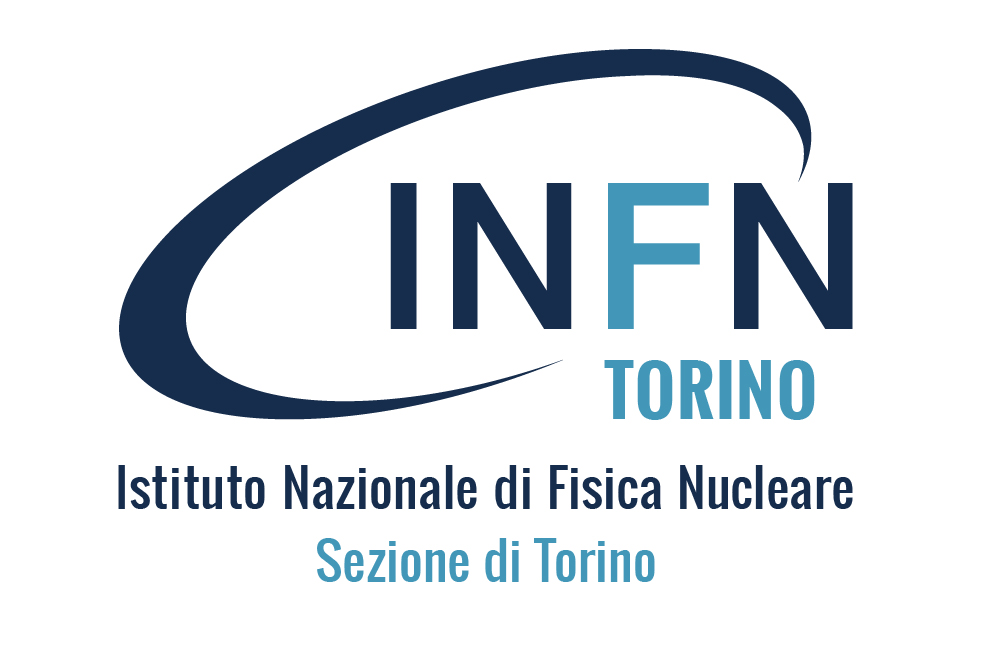 Resistive Read-out Principles of Operation
e-h pairs are produced by the impinging particle in the sensor volume
AC-coupled signals
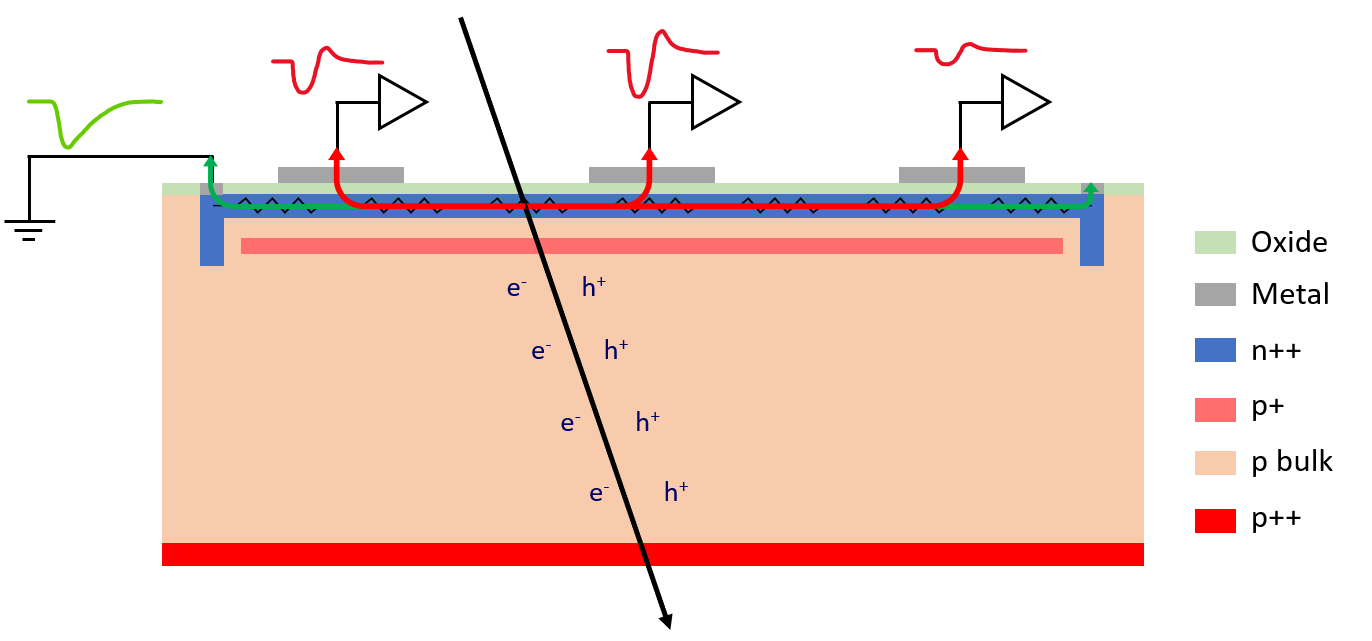 Electrons are multiplied (LGAD)
Charge is induced in the n+ layer (resistive layer)
Nearby electrodes see a fast signal 
Charges in the n+ flow to ground
AC-coupled electrodes
50 μm
Signal sharing
Luca Menzio – INFN Toino
7
17th October 2023
VERTEX 2023
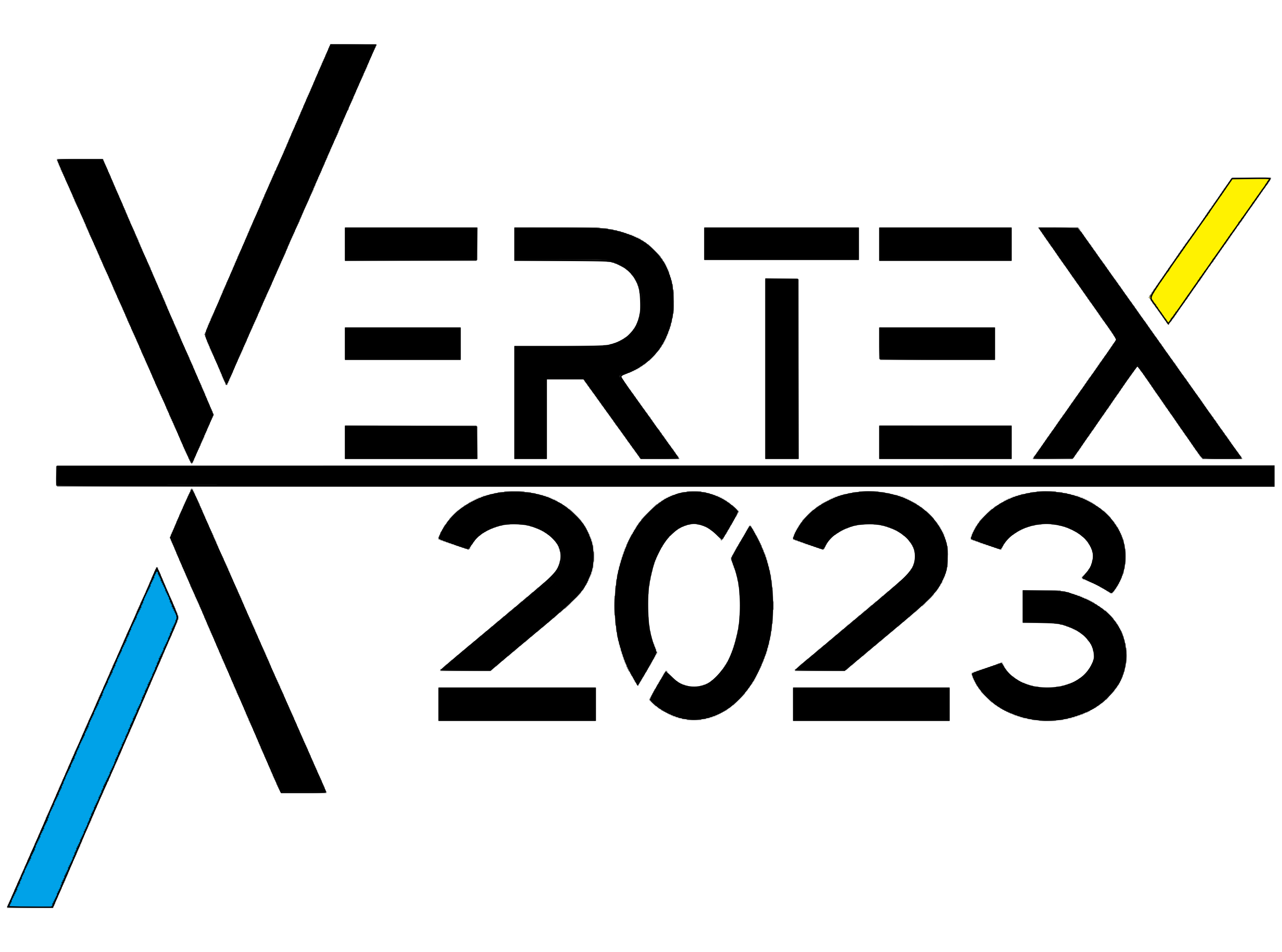 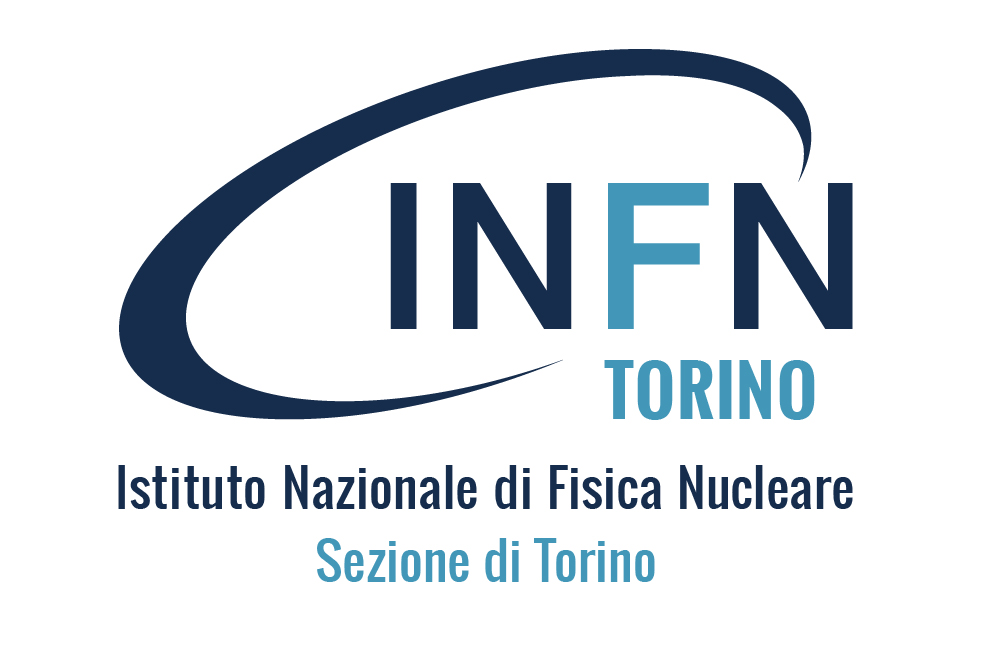 Resistive Read-out
Excellent position resolution with large pads
Charge sharing over silicon surface
Internal gain (LGAD)
Excellent Timing
Luca Menzio – INFN Toino
Pros
  Low channel density
  Thin sensors
Low power consumption
Low material budget
+ 100 % intrinsic fill factor!
8
17th October 2023
VERTEX 2023
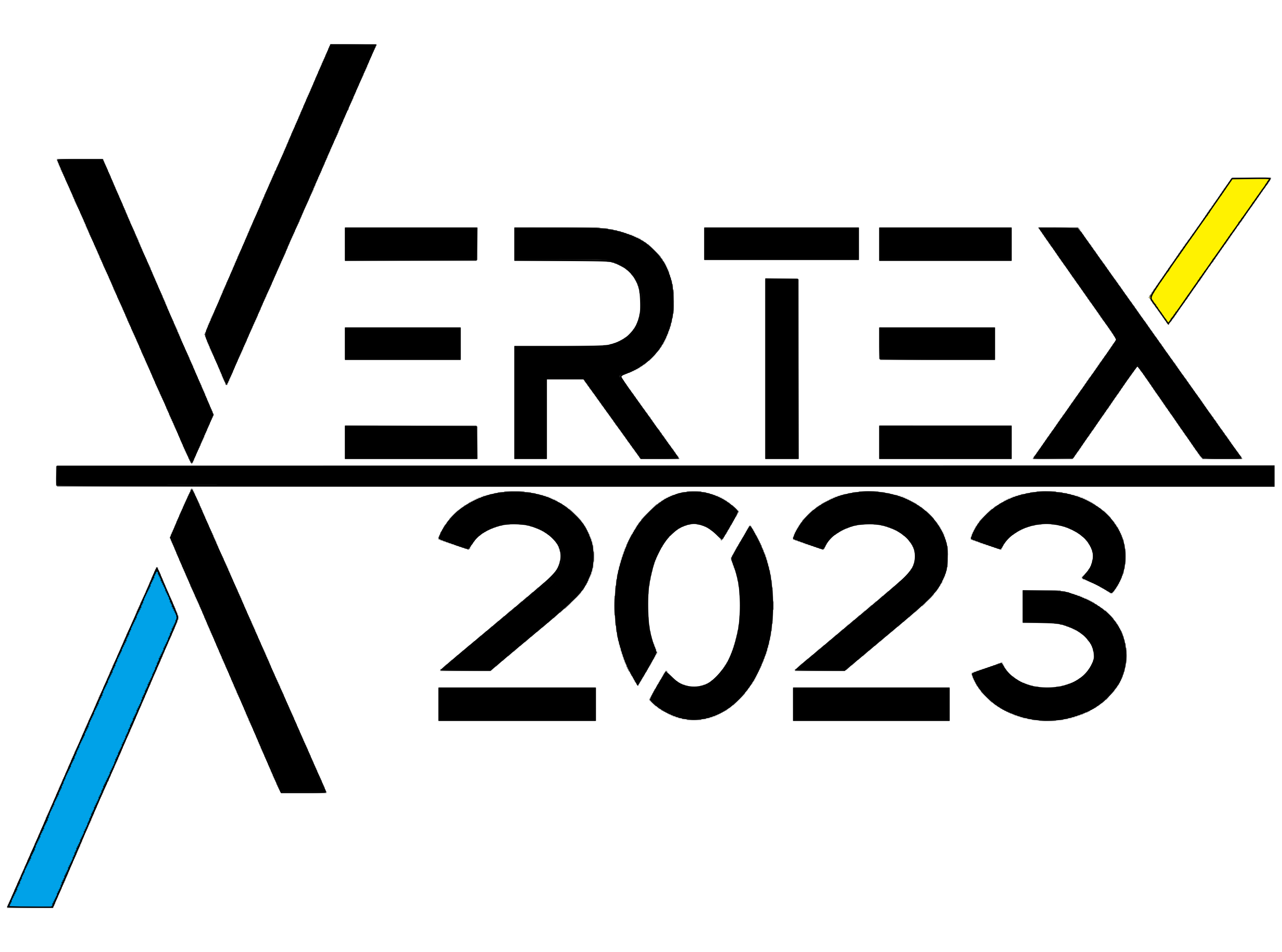 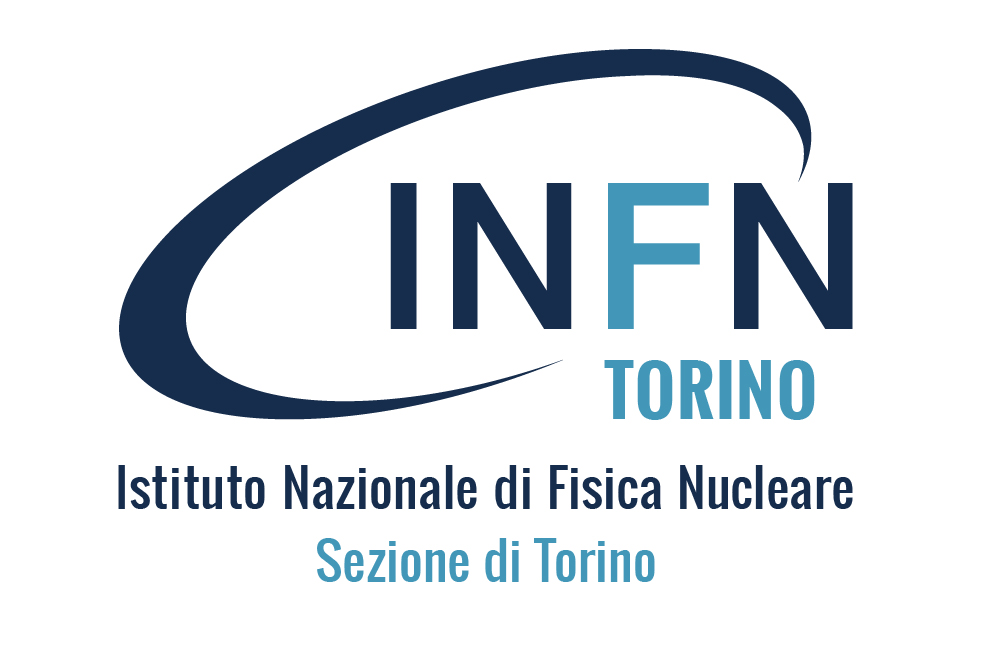 Standard Silicon Detector vs RSD
Pixel size 
~ 25 x 25 mm2
Electronics
Pixel size 
~ 250 x 250 mm2
~ 150 mm
~ 50 mm
Contacts
--
---
- --
+
++
+++
Luca Menzio – INFN Toino
Resistive implant
---
- --
++
+++
Silicon bulk
Gain implant
Resistive Read-out Detector
Standard Silicon Detector
9
17th October 2023
VERTEX 2023
[Speaker Notes: Parametrizzazioni prossima]
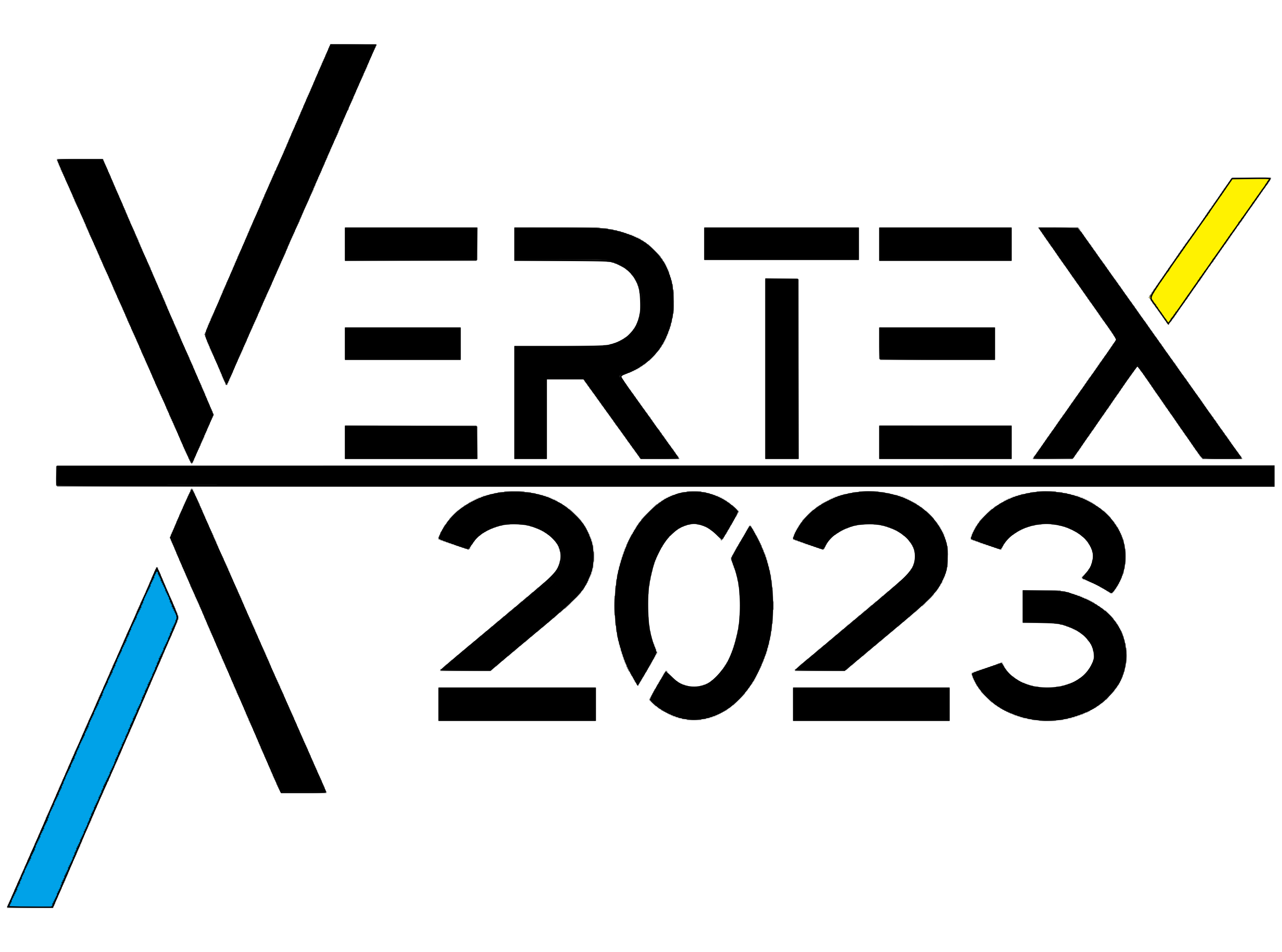 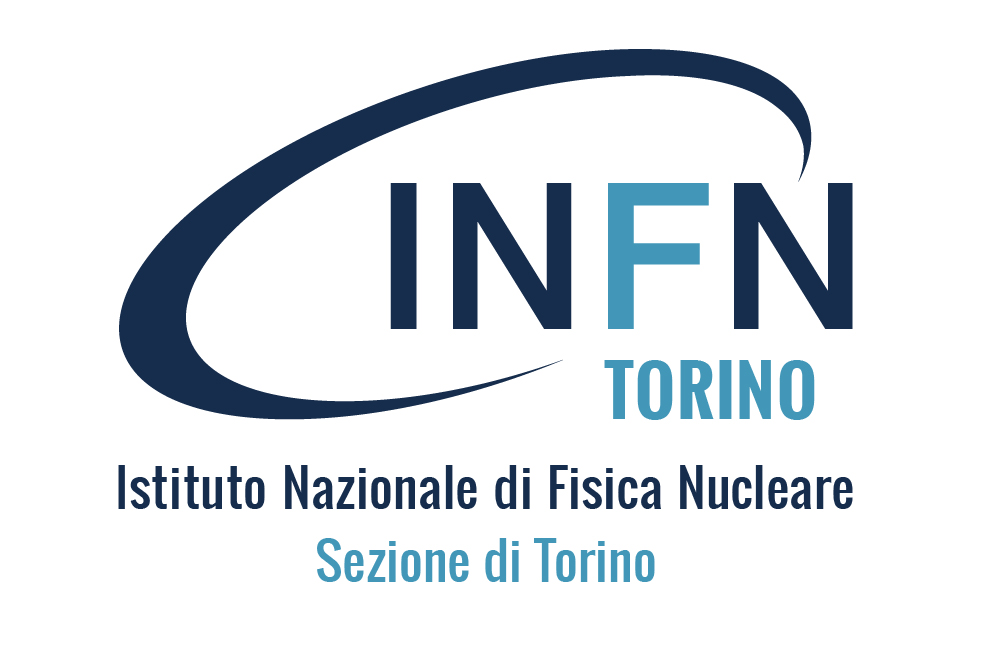 Active Foundries
The first AC-Coupled Resistive read-out LGAD sensor has been developed by Fondazione Bruno Kessler (FBK)
    RSD1 prototype production [2]
Shortly after, other foundries manufacturing LGAD started producing LGADs based on resistive read-out:
    Hamamatsu Photonics K.K. (HPK)
    Brookhaven National Laboratories (BNL)
    Institute of High Energy Physics (IHEP-IME)
    Centro Nacional de Microelectrónica (IMB-CNM), the first batch production was just delivered
Relevant expertise is being gained!
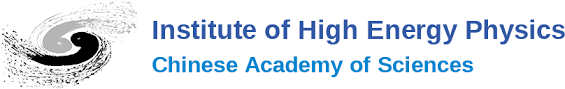 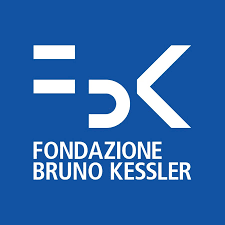 Luca Menzio – INFN Toino
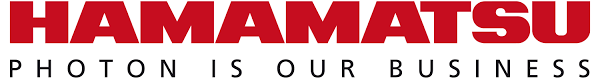 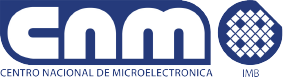 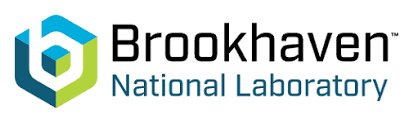 10
17th October 2023
VERTEX 2023
[Speaker Notes: “info about HPK sensors will be brought in the next talk”]
Performance
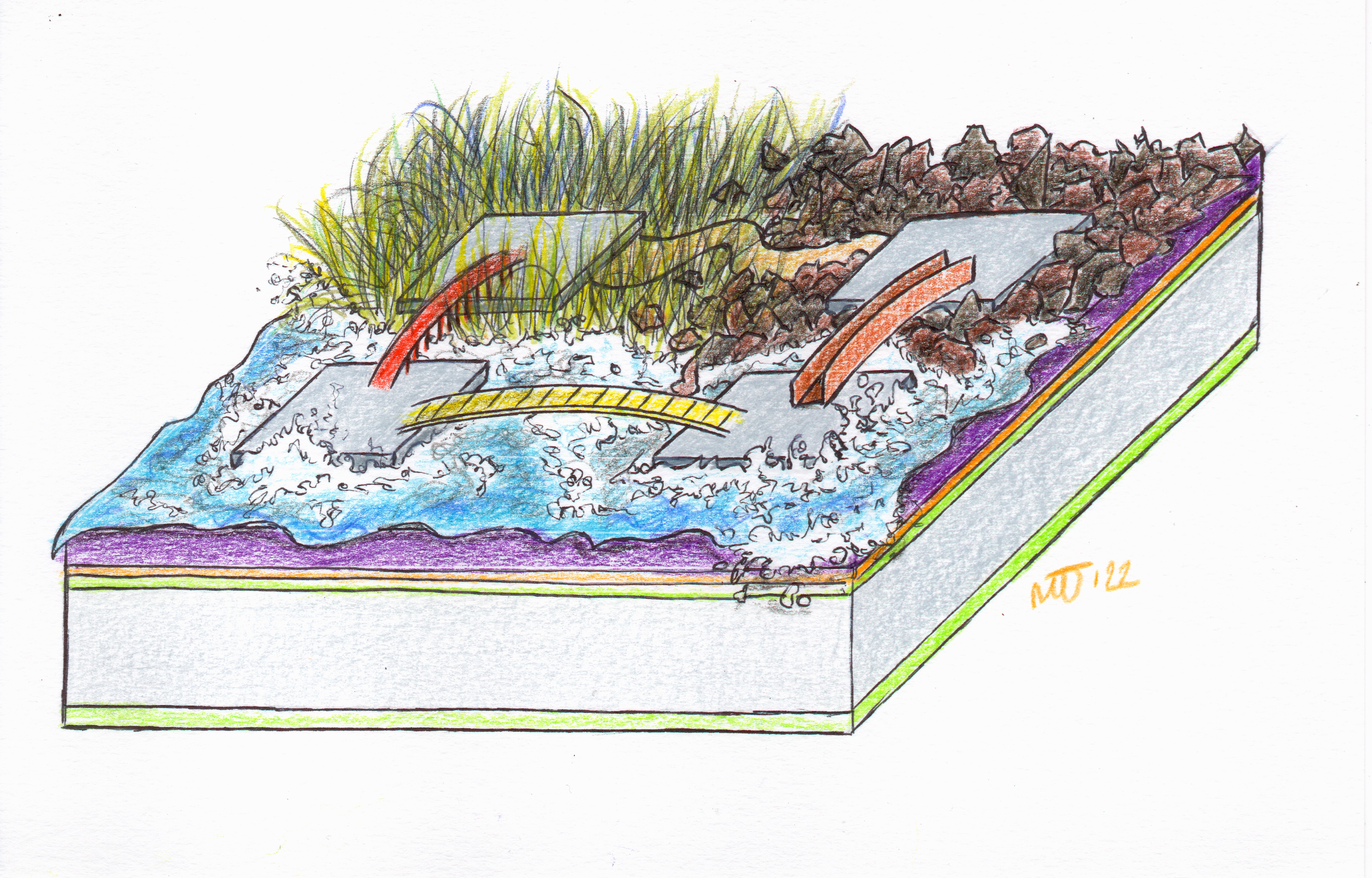 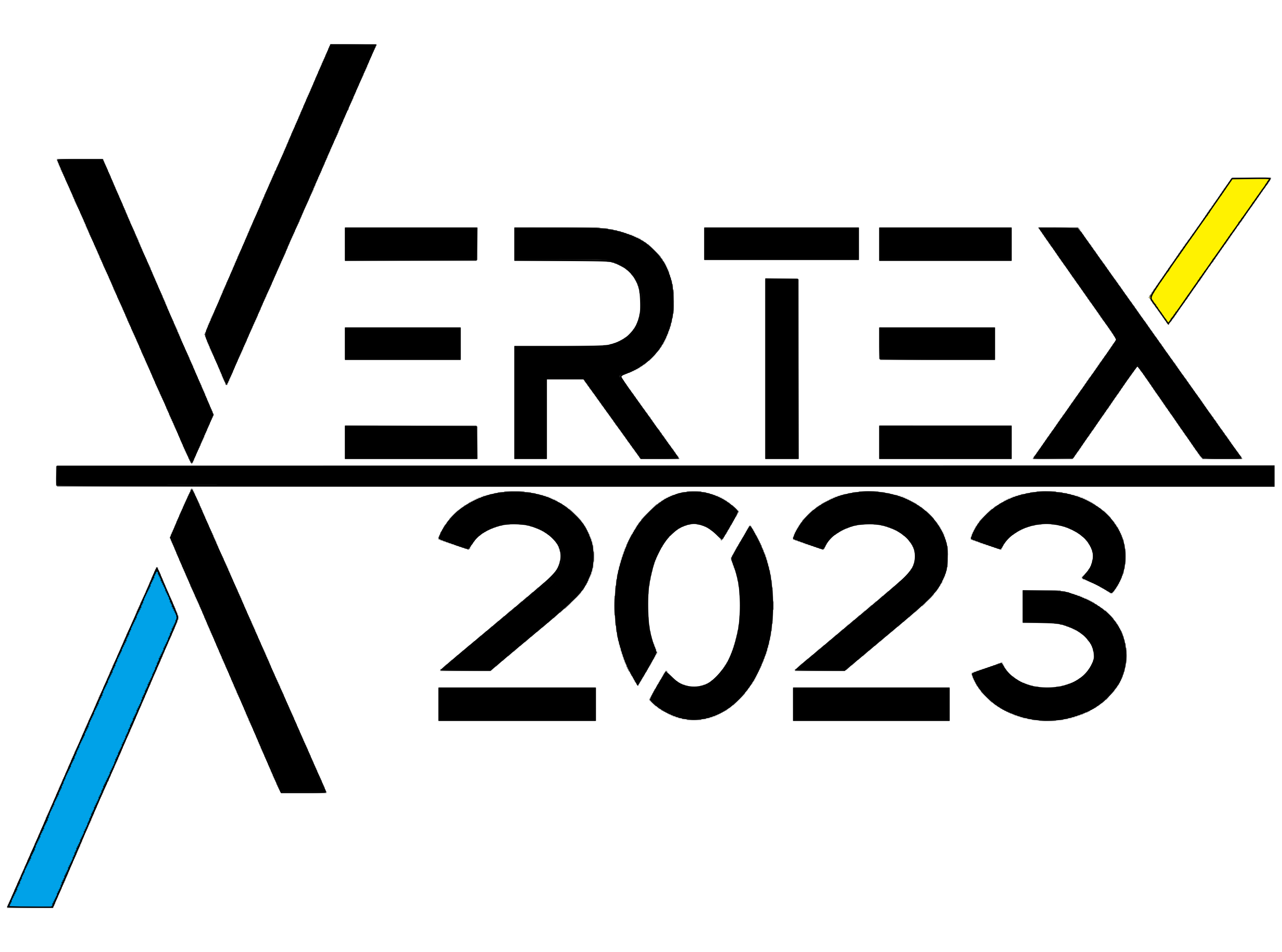 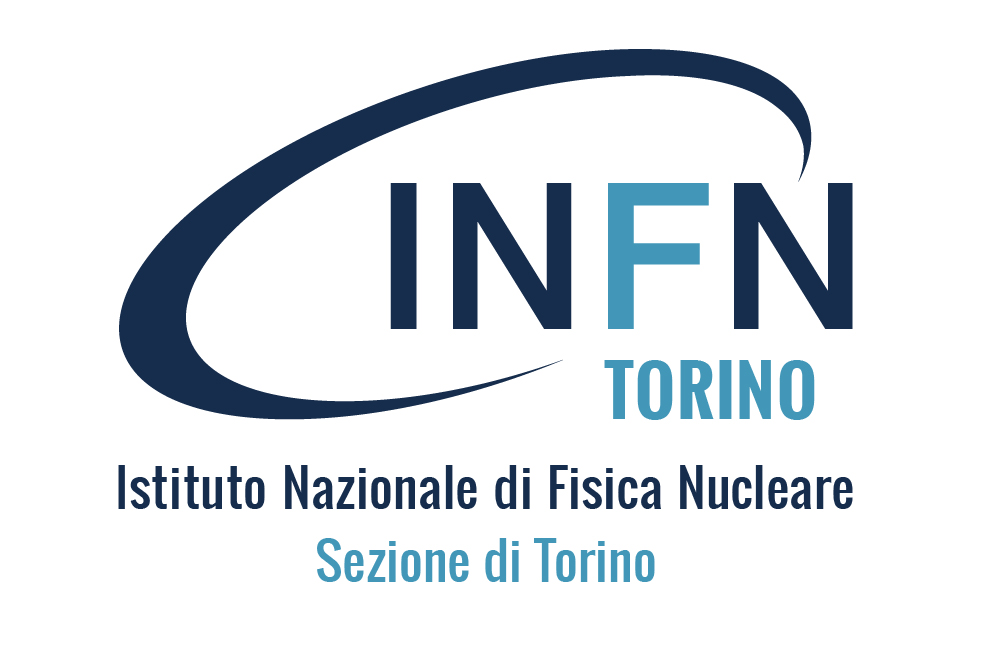 FBK Pixels Results
Two prototype runs of Resistive Silicon Detectors have been characterized:
   RSD1 – proof of concept 
   RSD2 – aimed at improving the spatial resolution among the whole sensor area
Optimized metal layouts to achieve more efficient signal sharing
450 µm pitch
1.3 mm pitch
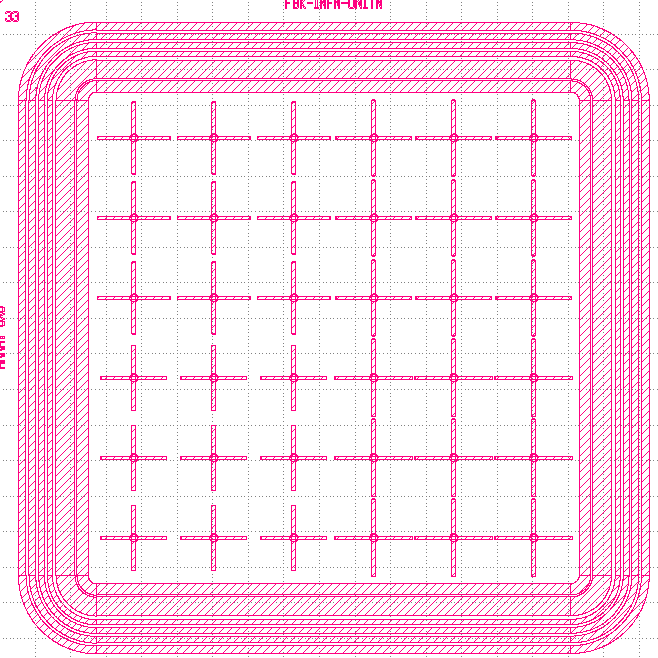 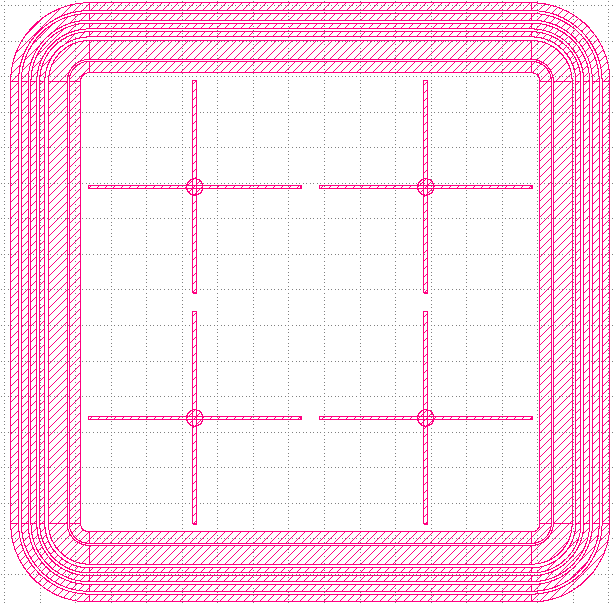 Luca Menzio – INFN Toino
gain = 30
Tested with laser setup
12
17th October 2023
VERTEX 2023
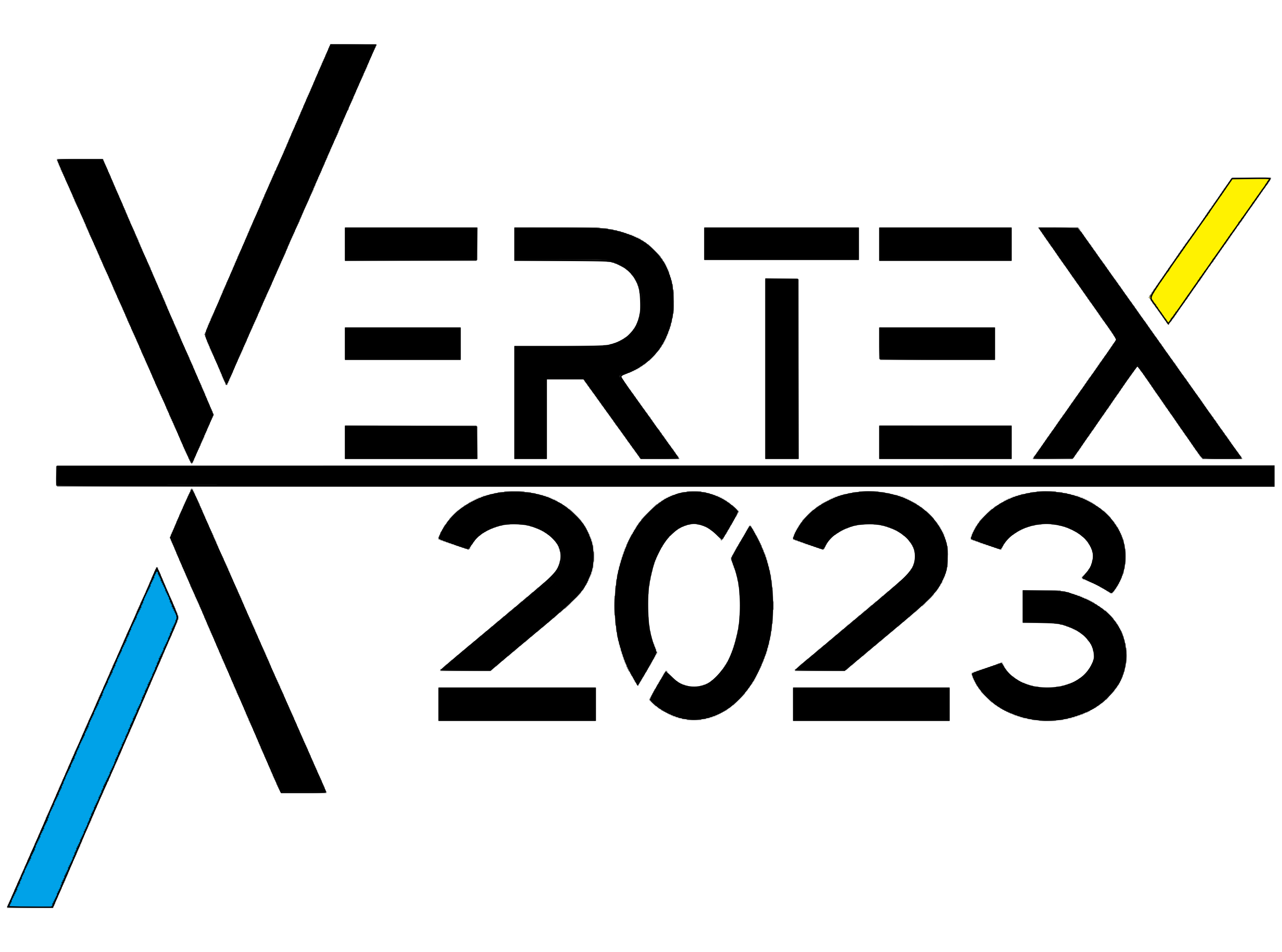 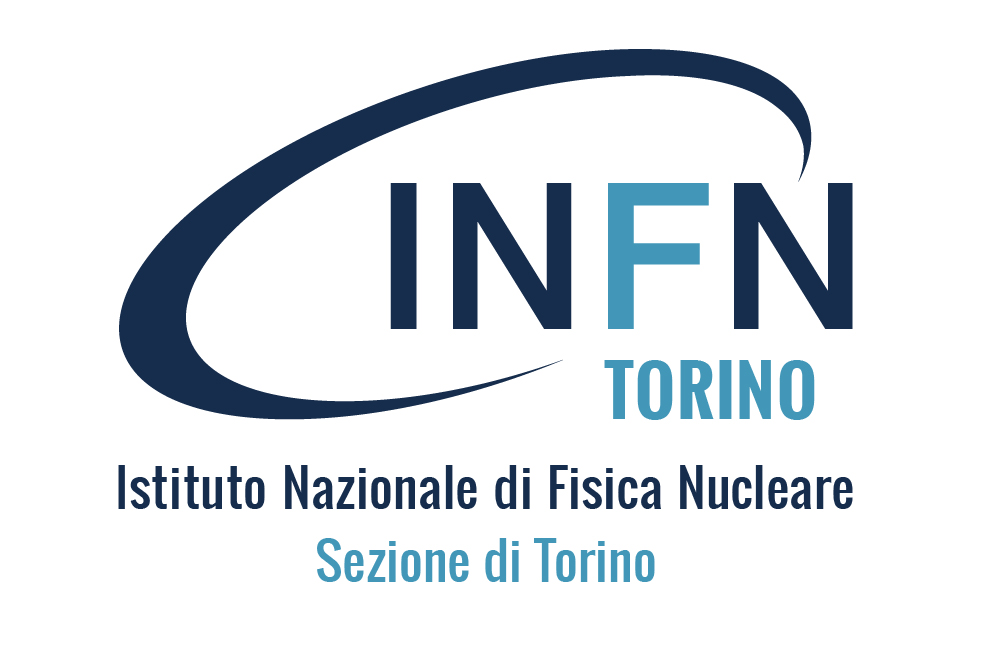 FBK Pixels Results
Two prototype runs of Resistive Silicon Detectors have been characterized:
   RSD1 – proof of concept 
   RSD2 – aimed at improving the spatial resolution among the whole sensor area
Optimized metal layouts to achieve more efficient signal sharing
450 µm pitch
1.3 mm pitch
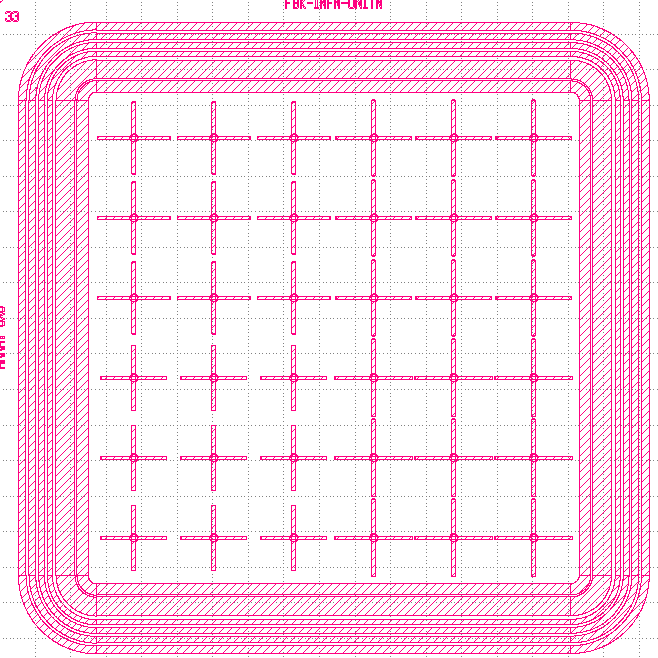 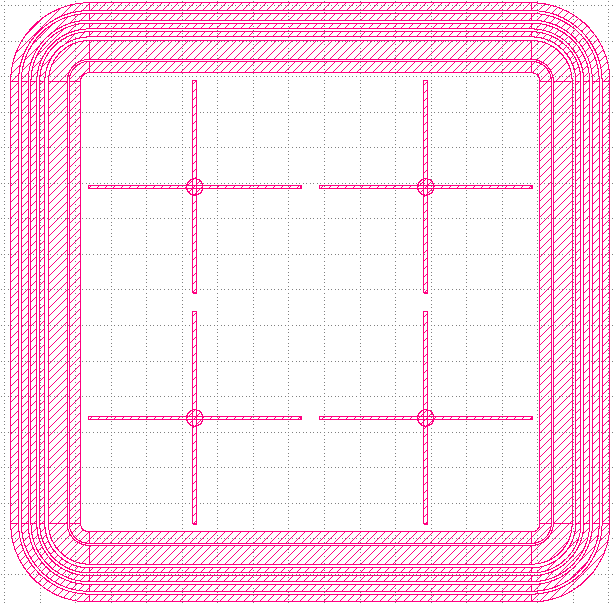 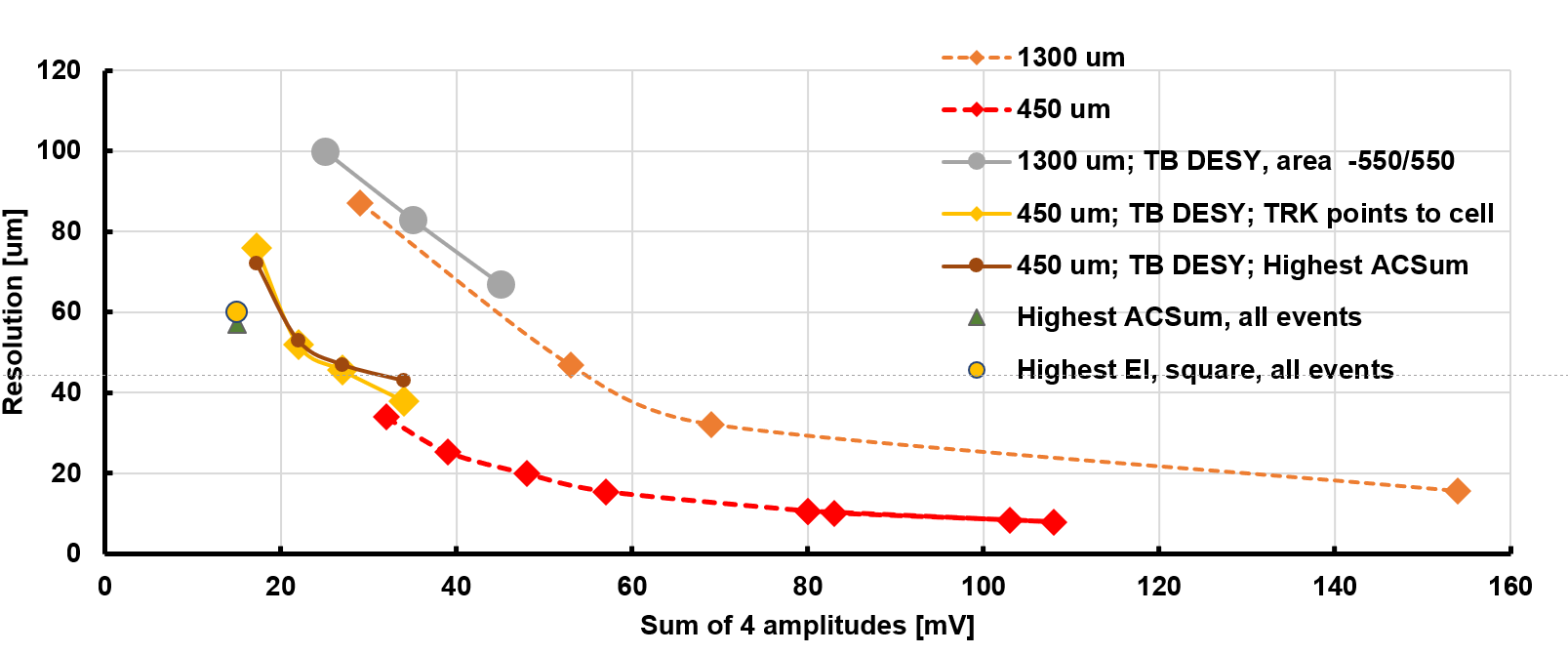 Luca Menzio – INFN Toino
Spatial resolution ~5-10% of the pixel pitch
Time resolution typical of traditional LGADs
Test beam results
13
17th October 2023
VERTEX 2023
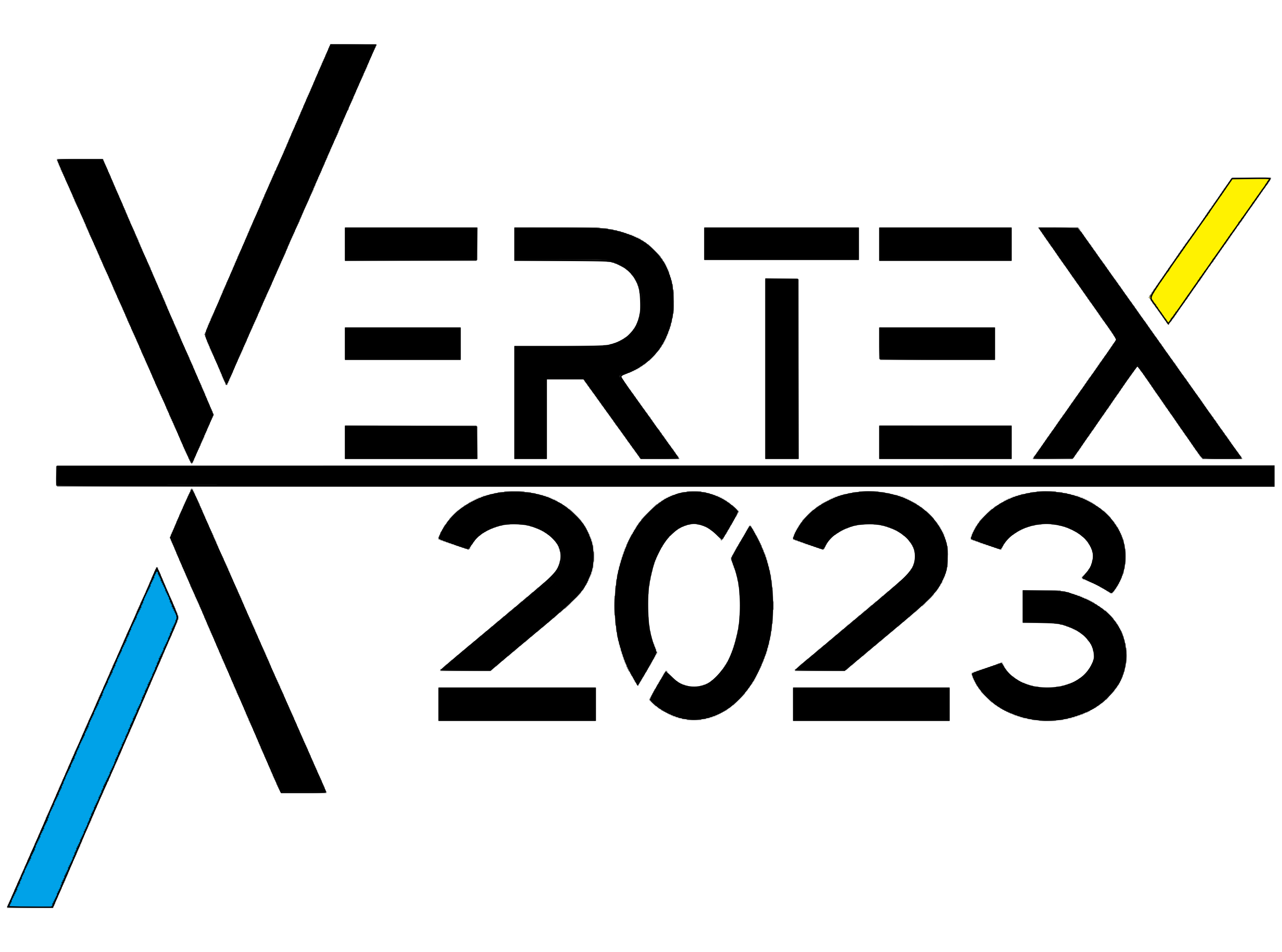 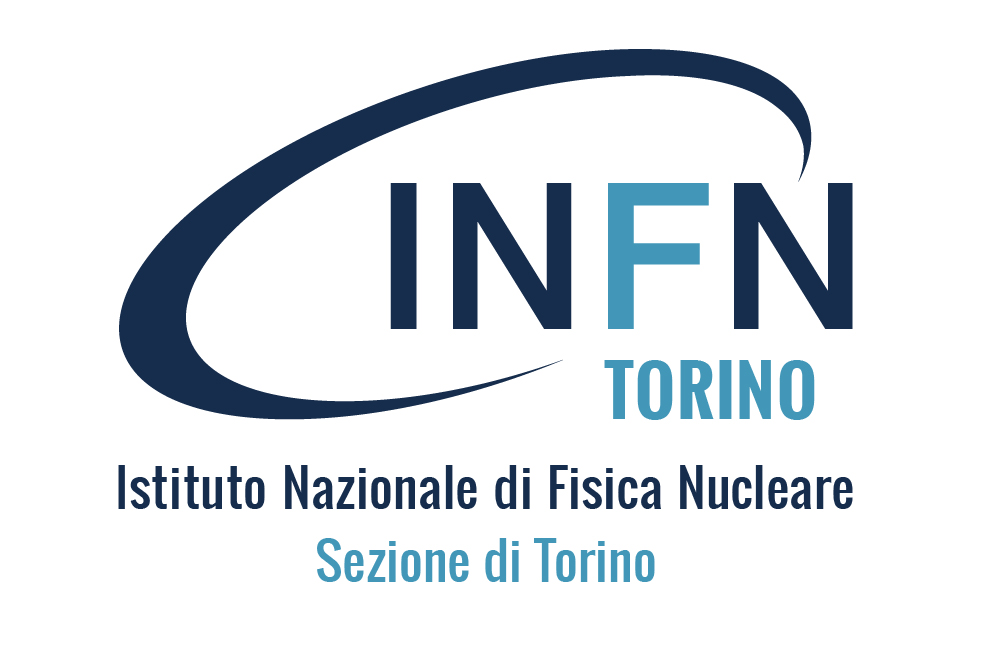 BNL Strips Results
Devices produced by BNL with best results consist in resistive strip layout devices with different pitches.
Following laser and test beam campaigns, these devices demonstrated to be able to reach great spatial and temporal resolutions.
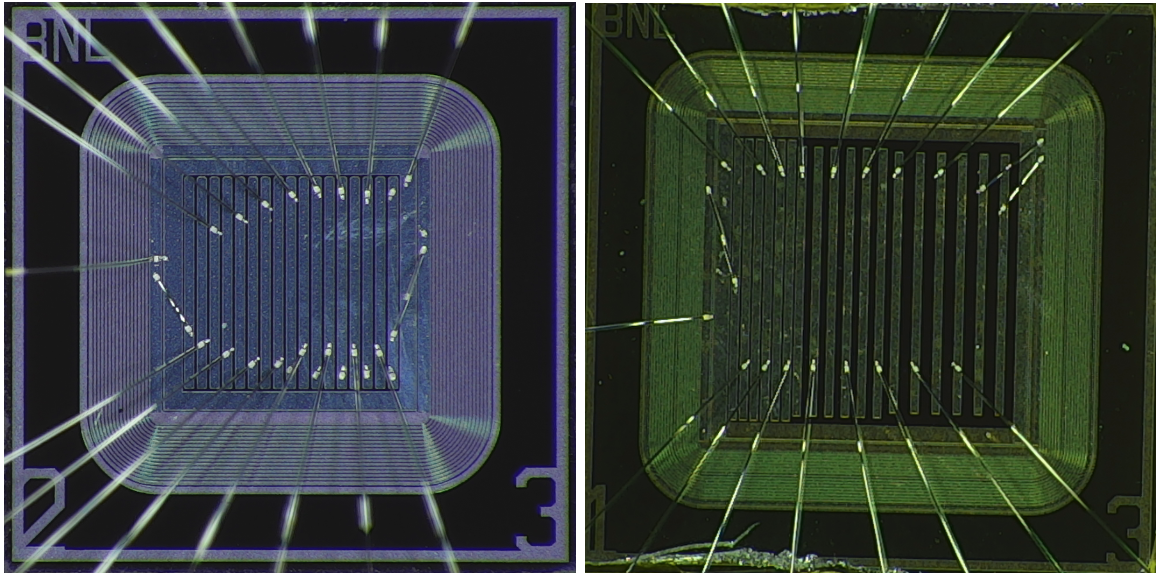 Luca Menzio – INFN Toino
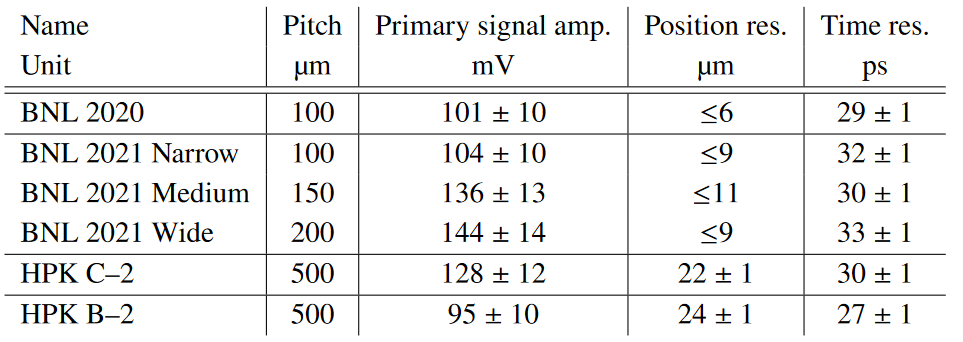 Future studies are concentrated to improve the spatial resolution uniformity among the whole device surface (e.g. narrower metal pads).
Test beam results [4]
14
17th October 2023
VERTEX 2023
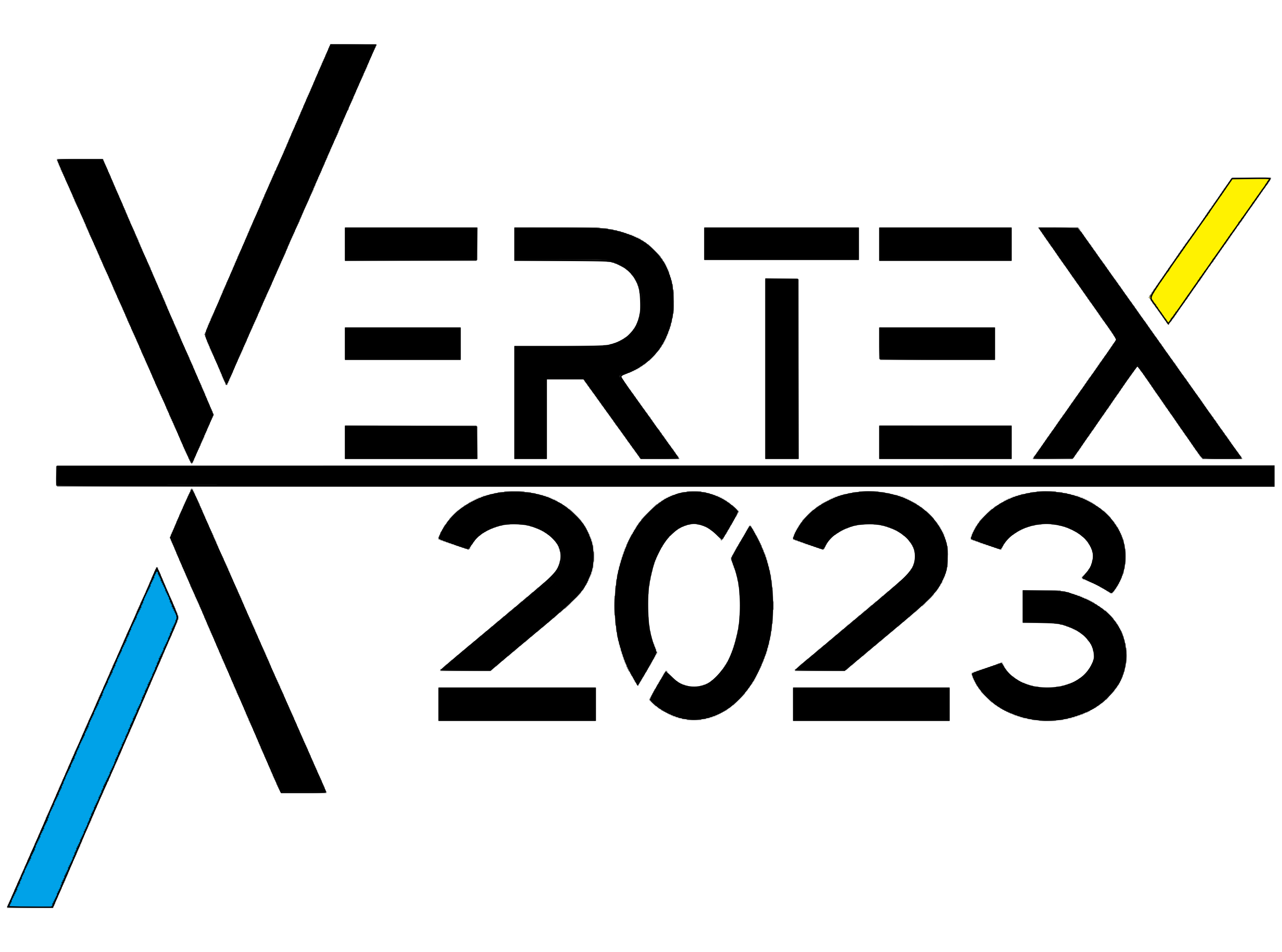 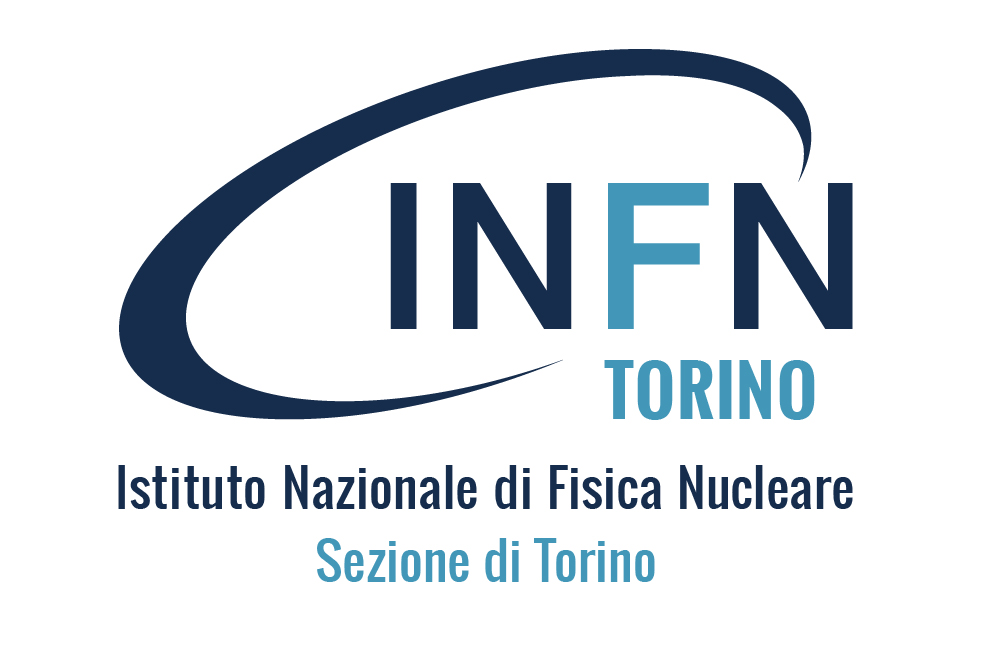 IHEP-IME Results
The IHEP-IME foundry produced AC-coupled resistive detectors with different shapes and implant doses.
These devices have been tested employing a laser and beta setup [5], indicating the ability to achieve results comparable with the other producers.
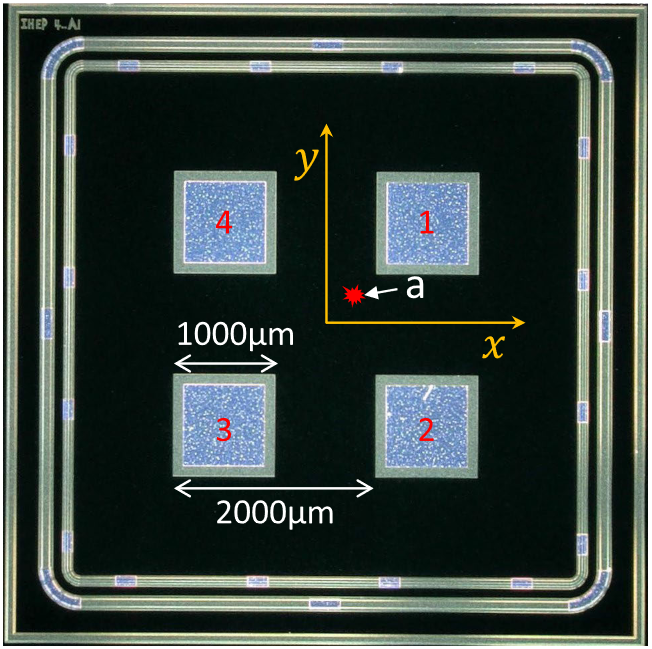 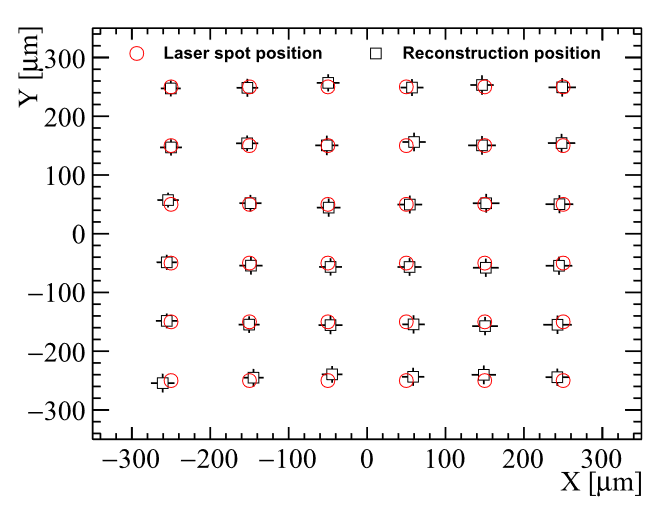 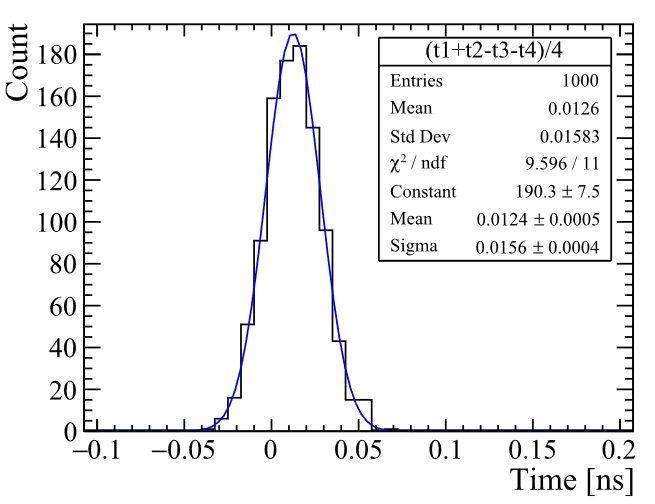 Luca Menzio – INFN Toino
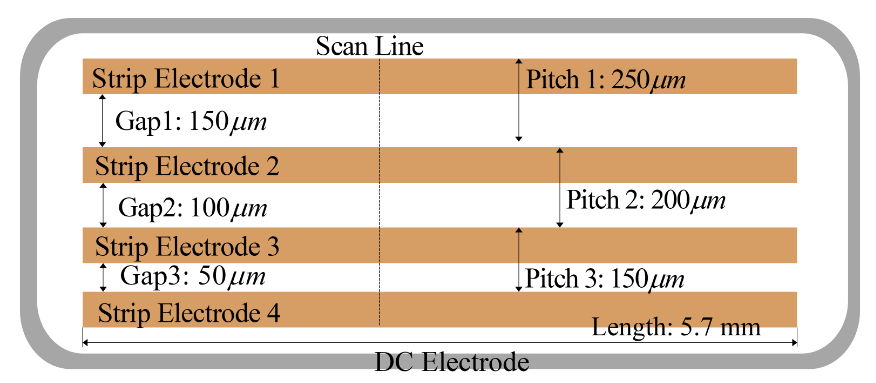 15
17th October 2023
VERTEX 2023
Future Developments
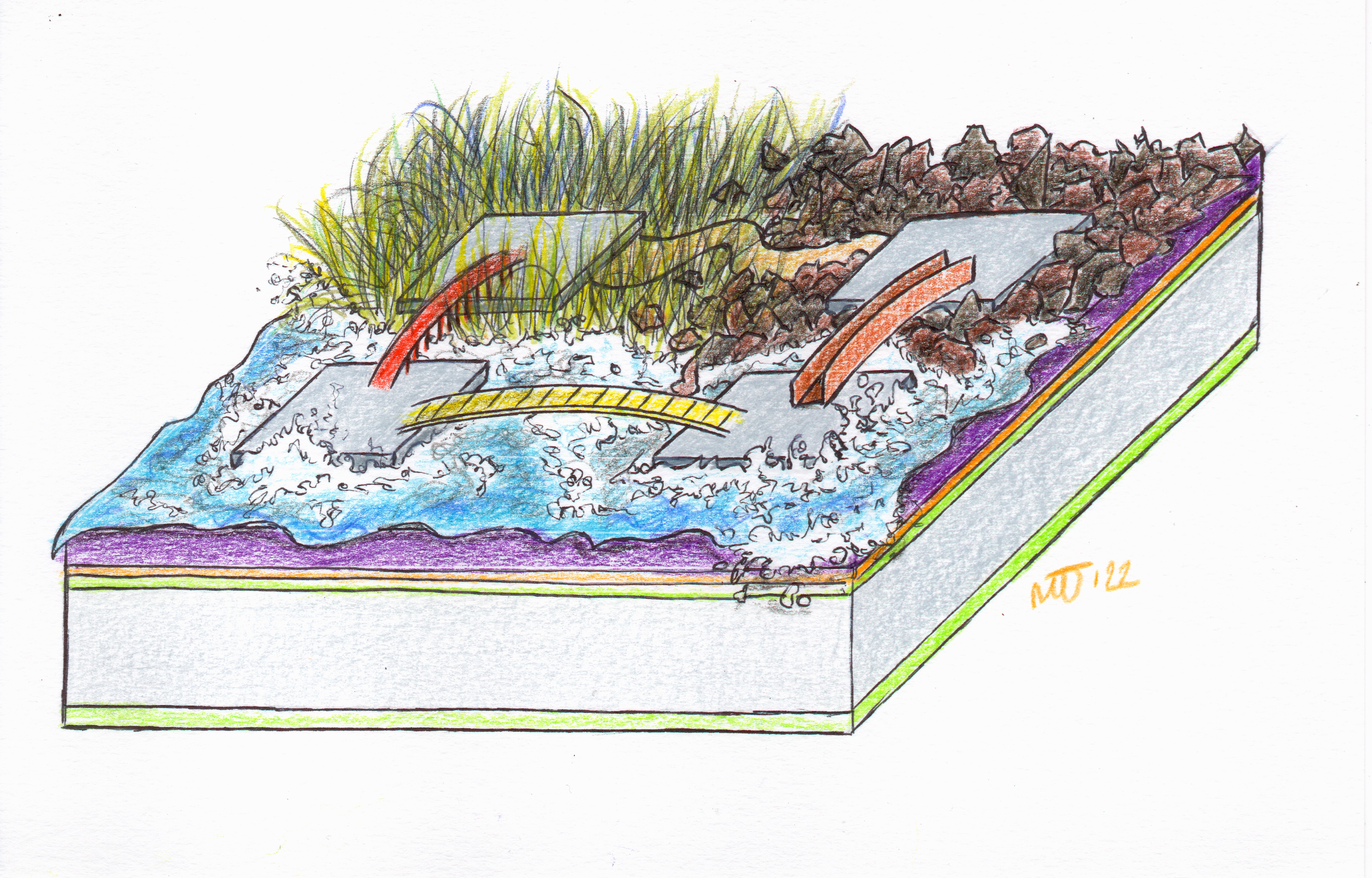 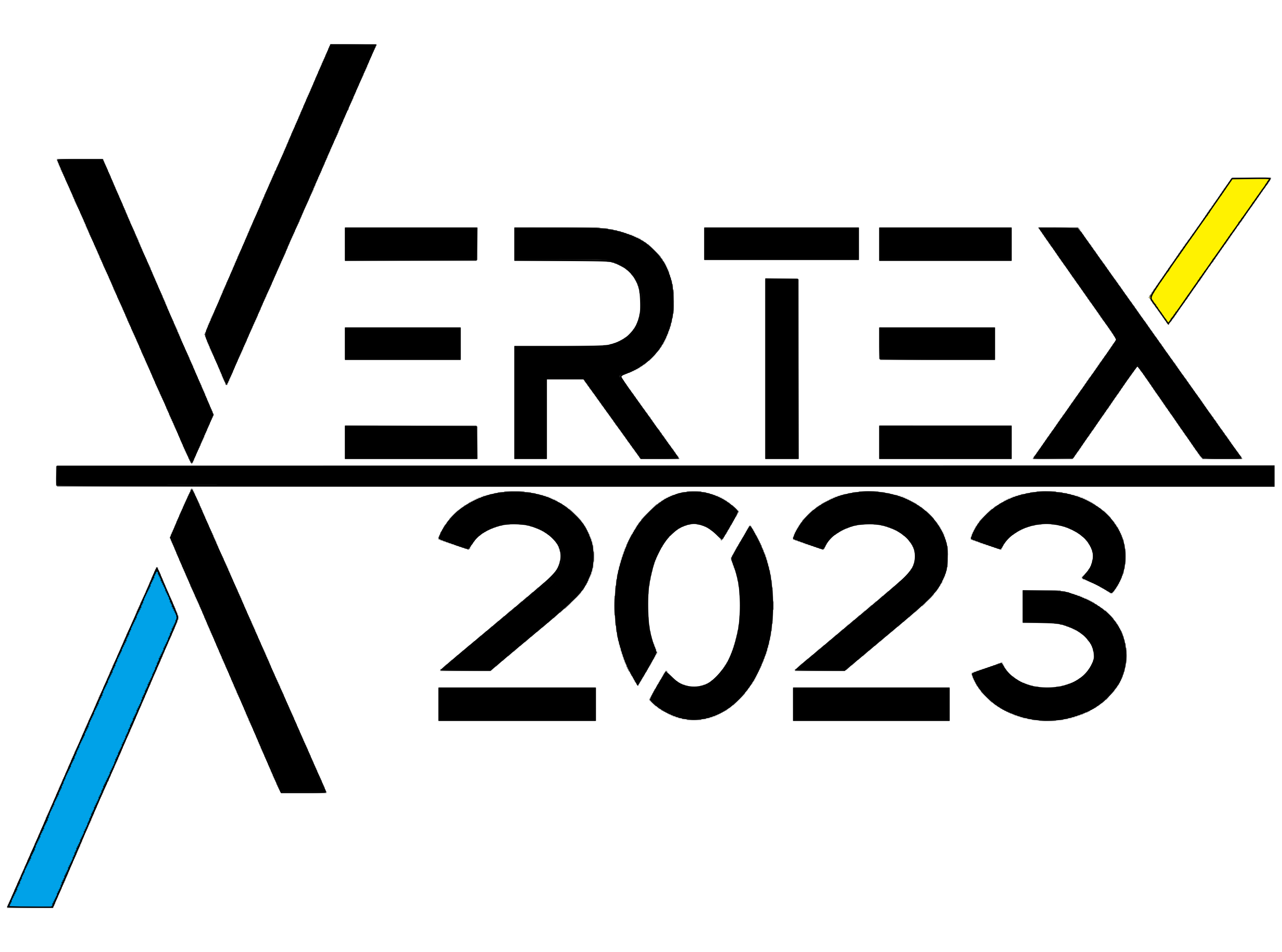 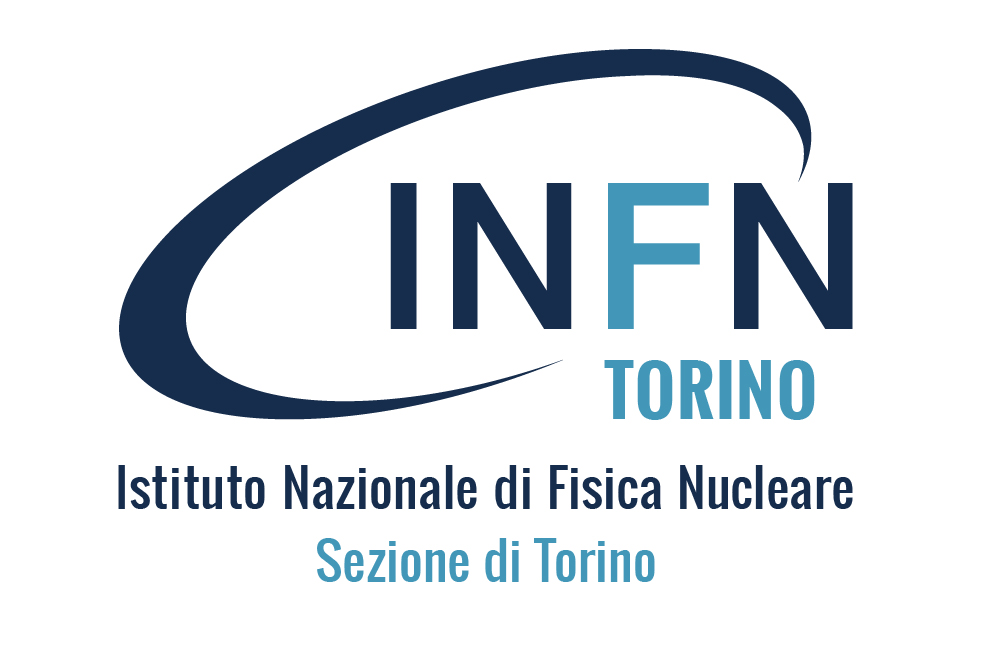 Future Developments
DC-RSD
Buried layer LGAd
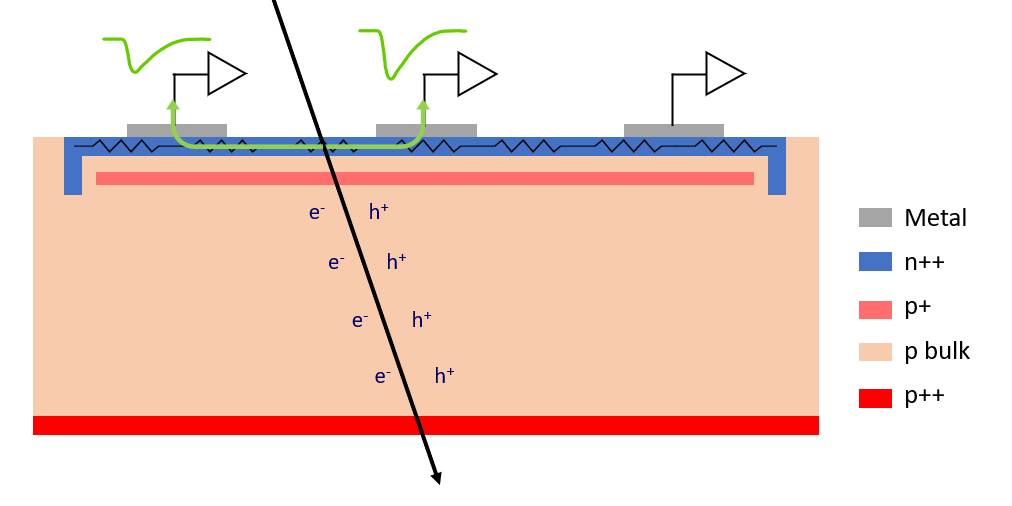 Improvement of the RSD sensors aiming at addressing drawbacks of the AC-LGAD (see yesterday’s poster and [3]).
Sensors based on a continuous gain layer positioned deeper into the bulk to improve radiation resistance.
One batch was already produced but suffered from poor epitaxial deposition [7].
Luca Menzio – INFN Toino
Signal confinement in DC-coupled devices brings:
  Fewer electrodes involved in the reconstruction – better S/N
  Smaller area covered by the signal – better performance in high-occupancy environments
DC-RSD
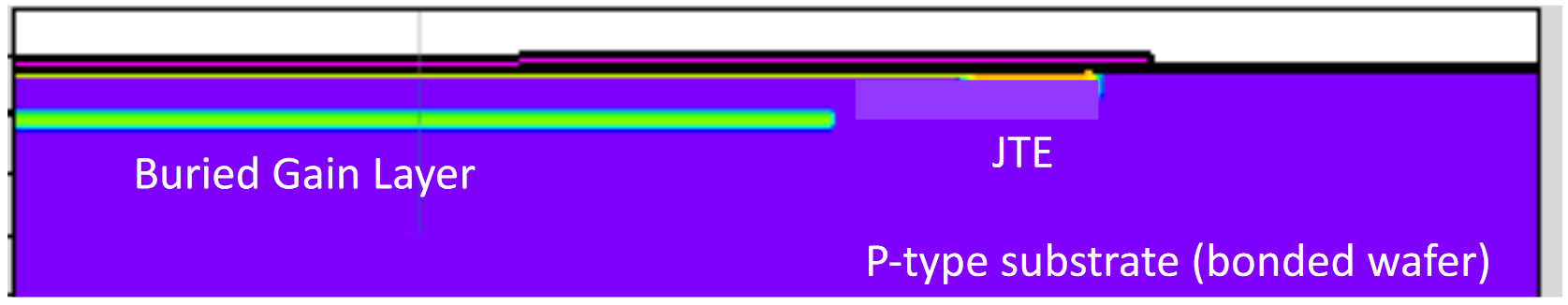 17
17th October 2023
VERTEX 2023
[Speaker Notes: Signal confinement parlare di piu’]
Conclusions
Resistive read-out prototypes have already demonstrated to be able to reach exceptional performance with low channel density
 Provided by multiple producers – multiple R&D paths
 Excellent performance in terms of spatial and temporal resolution
Margins for improvements:
 Signals confinement – DC-RSD

Resistive read-out in LGADs looks like a very promising technology for 4D Tracking
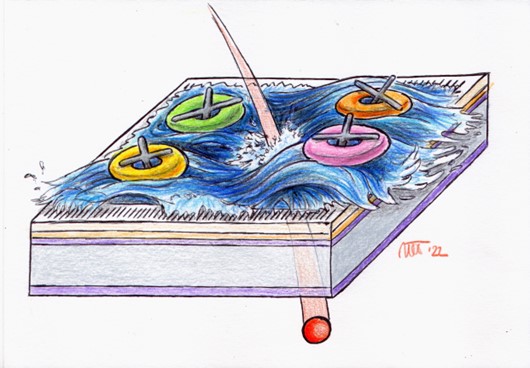 Thank you!
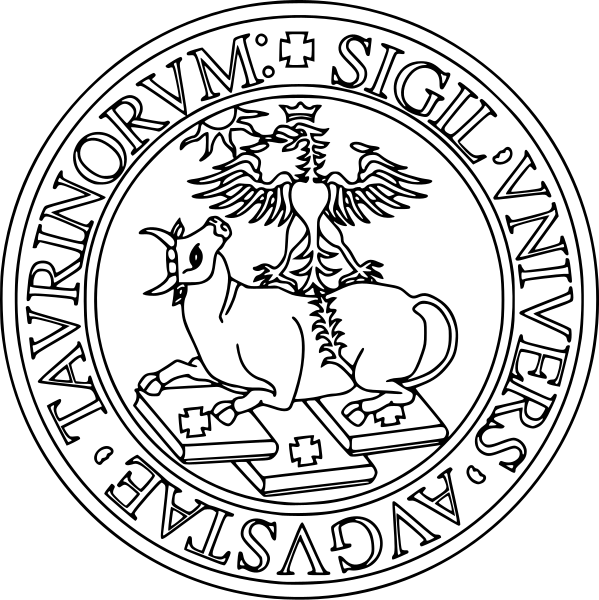 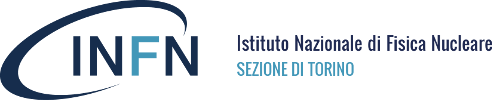 Special Thanks to
We kindly acknowledge the following funding agencies and collaborations:

 INFN - Gruppo V, UFSD and RSD projects

 INFN – FBK agreement on sensor production (convenzione INFN-FBK)

 Horizon 2020, grant UFSD669529

 Dipartimenti di Eccellenza, Univ. of Torino (ex L. 232/2016, art. 1, cc. 314, 337)

 Ministero della Ricerca, Italia , PRIN 2017, progetto 2017L2XKTJ – 4DinSiDe

 Ministero della Ricerca, Italia, FARE,   R165xr8frt_fare

 Marta Tornago for all the nice drawings
Luca Menzio – INFN Toino
20
17th October 2023
VERTEX 2023
References
Resistive Read-out in Thin Silicon Sensors with Internal Gain, N. Cartiglia (2023) https://arxiv.org/abs/2301.02968
Resistive AC-Coupled Silicon Detectors: Principles of operation and first results from a combined analysis of beam test and laser data, M. Tornago et al., NIM A (2021)
Development of Resistive Silicon Detectors for 4D tracking, L. Menzio, PhD Thesis (2023)
Characterization of BNL and HPK AC-LGAD sensors with a 120 GeV proton beam, R. Heller, JINST (2022)
Timing and spatial performance of IHEP AC-LGADs, X. Zhang et al., JINST (2022)
4-Dimensional Trackers, V. Cairo, R. Heller, S. Mazza A. Schwarzman et al, Showmass 2021 (2022)
Buried Layer Low Gain Avalanche Diodes, Ronald Lipton, TIPP 2021 https://indico.cern.ch/event/981823/contributions/4293564/attachments/2251204/3818882/BL-LGAD-TIPP.pdf
17th October 2023
VERTEX 2023
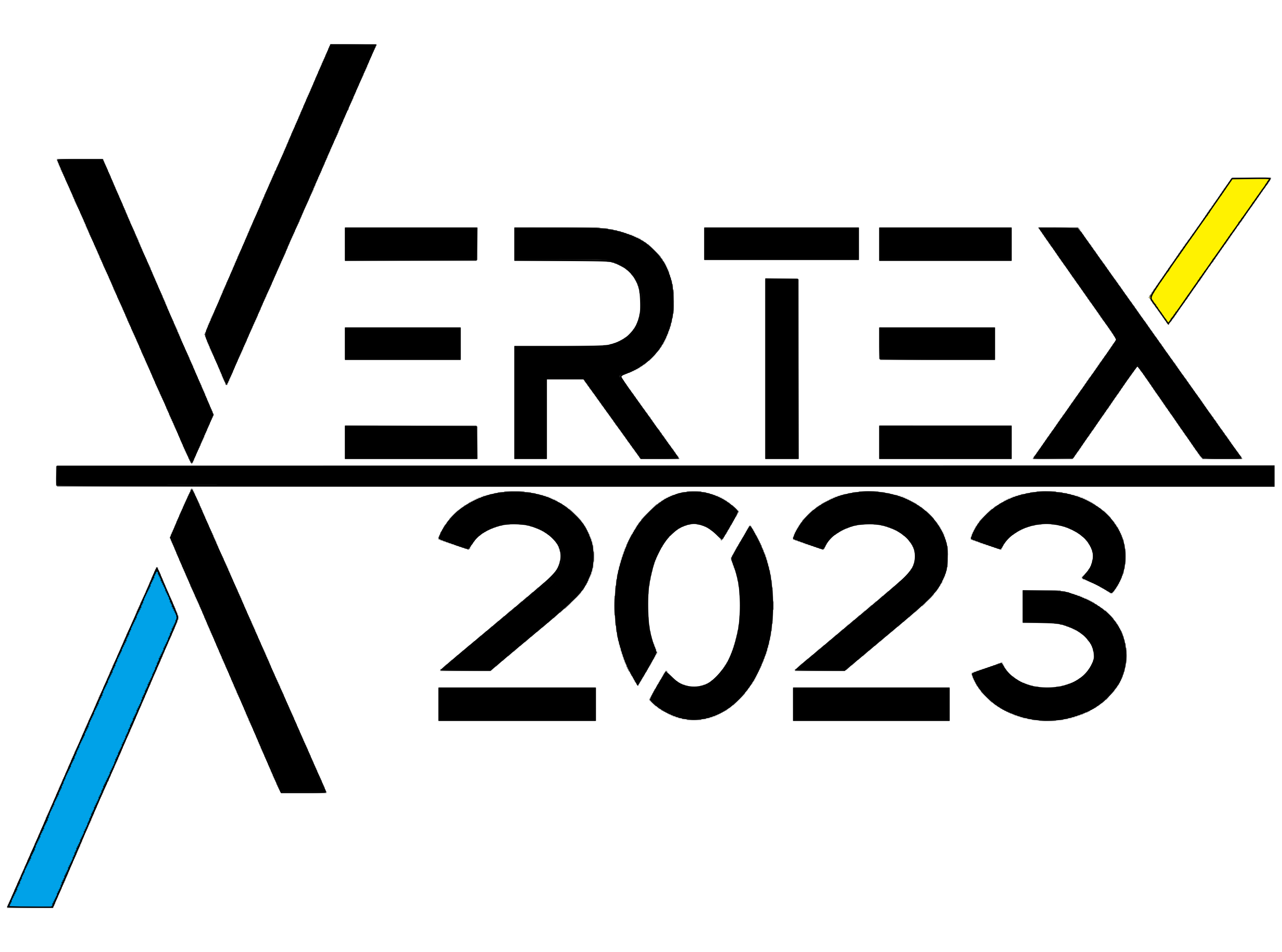 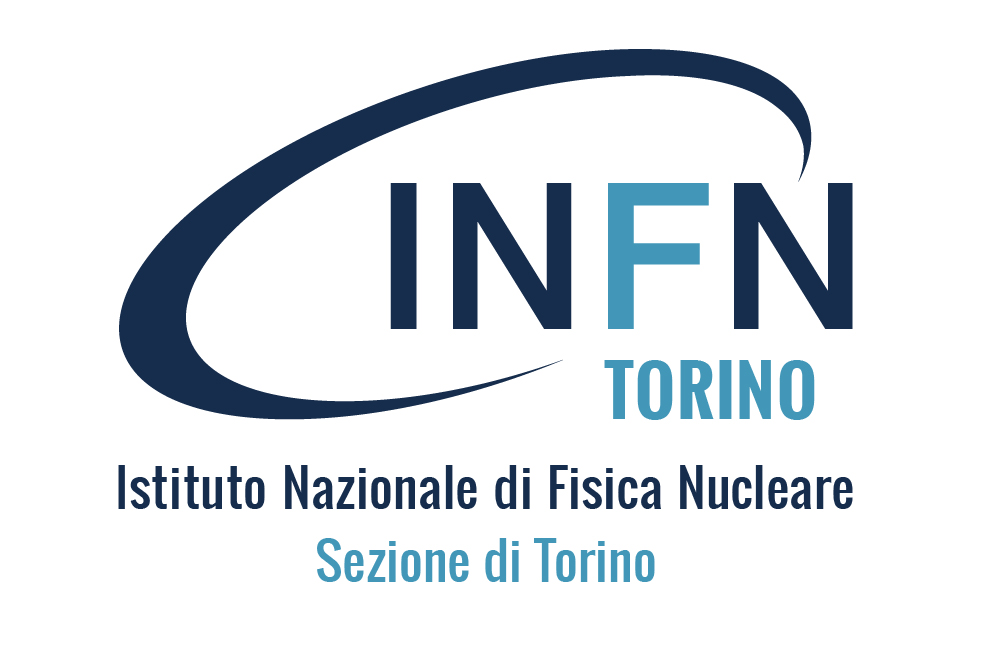 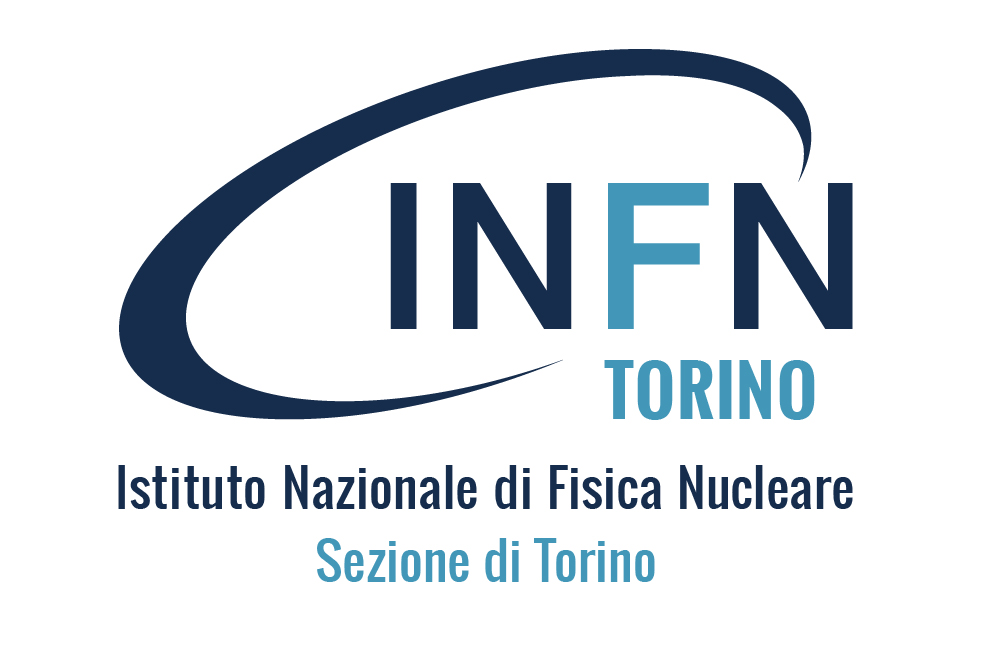 Requirements
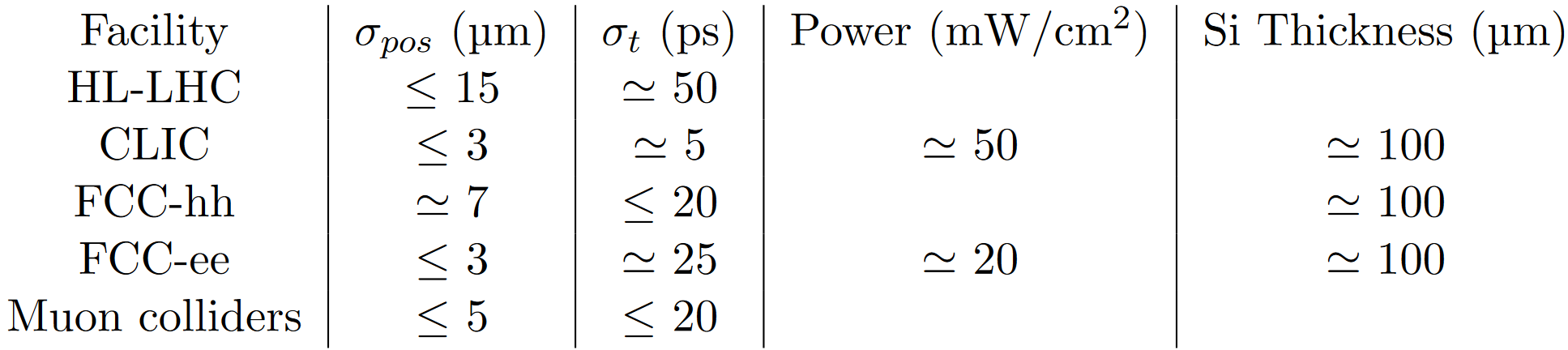 Luca Menzio – INFN Toino
22
17th October 2023
VERTEX 2023
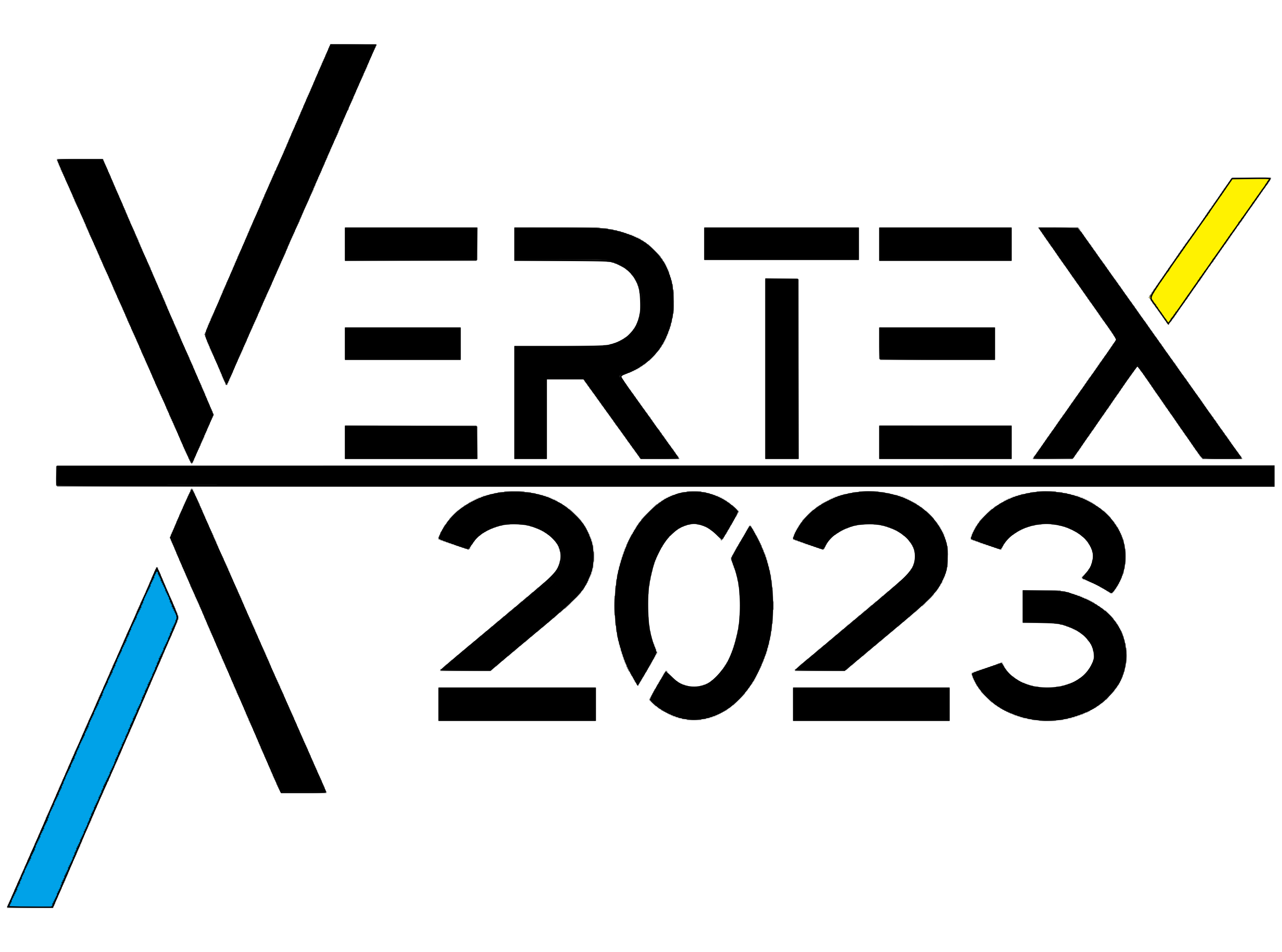 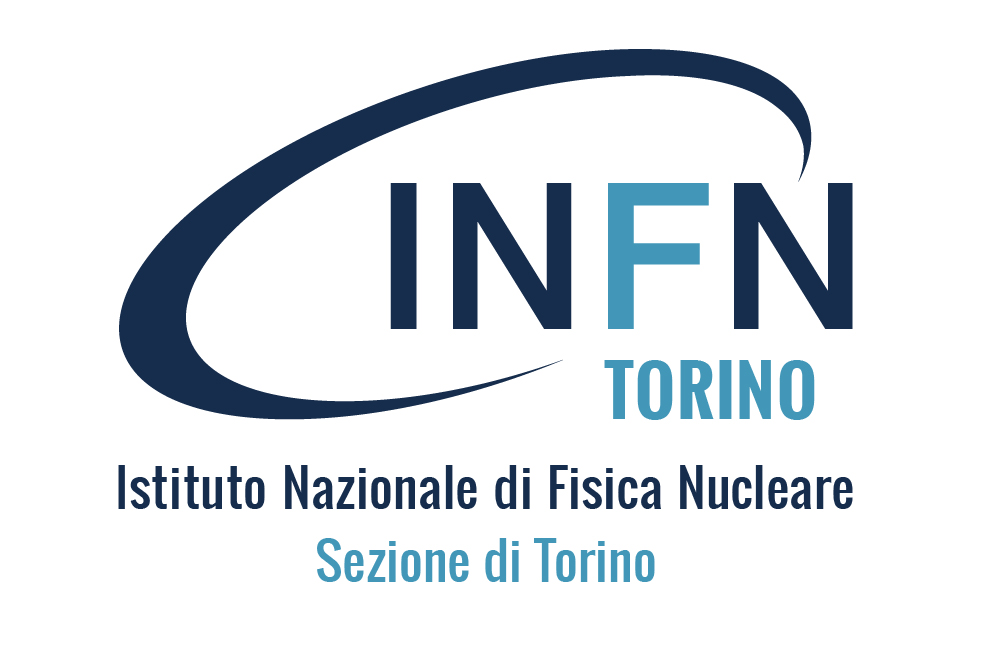 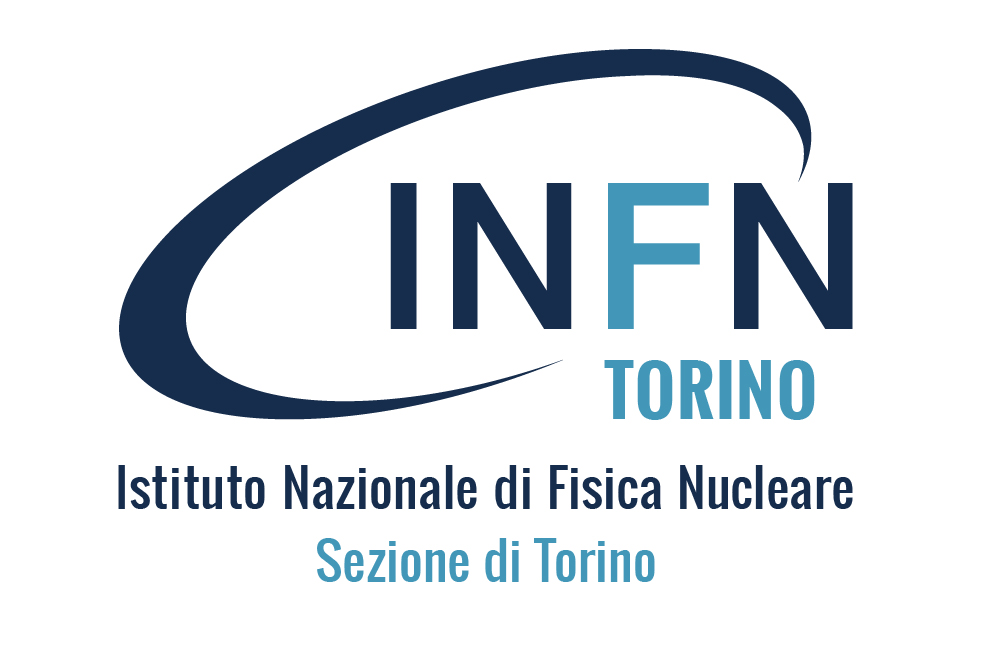 Timing in Silicon Devices
Until ten years ago, silicon devices were not employed for particles timing measurements
With the advent of the Low Gain Avalanche Diodes (LGAD) technology it became possible to achieve tens of picoseconds time resolution in silicon detectors
The addition of a p+-doped region allows achieving electron multiplication leading to moderate gain (10-30) - large signals with low noise
Thin (~50 μm) active thickness yields to fast signal rising edge
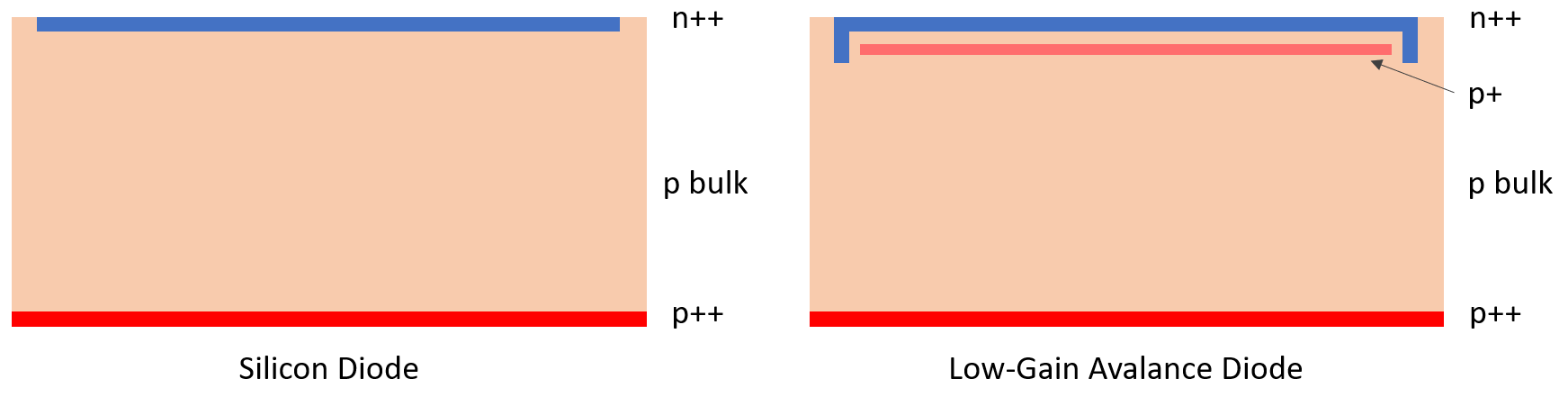 “recipe” of the Ultra Fast Silicon Detectors
Luca Menzio – INFN Toino
Electric Field
Electric Field
PiN
LGAD
23
17th October 2023
VERTEX 2023
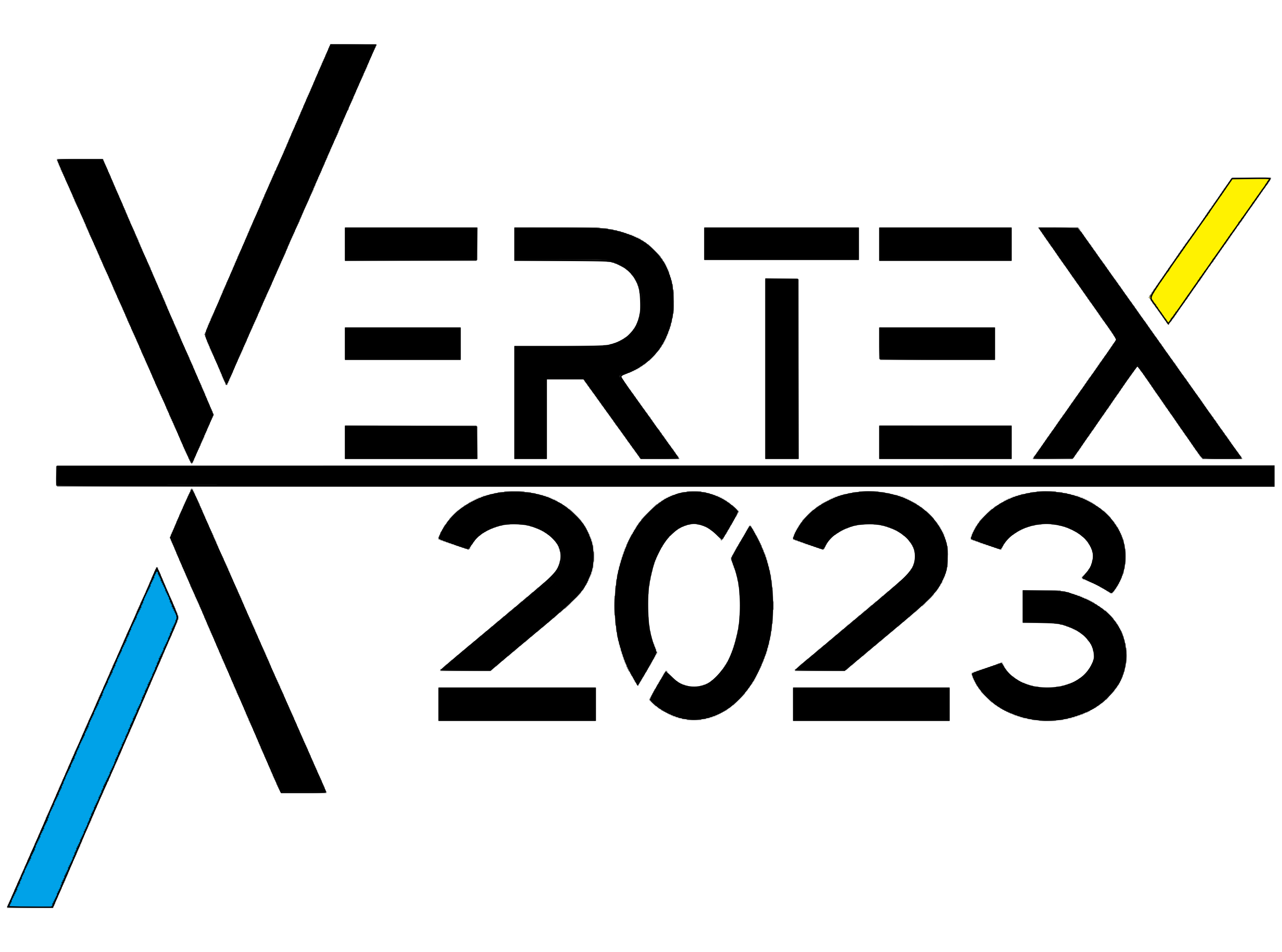 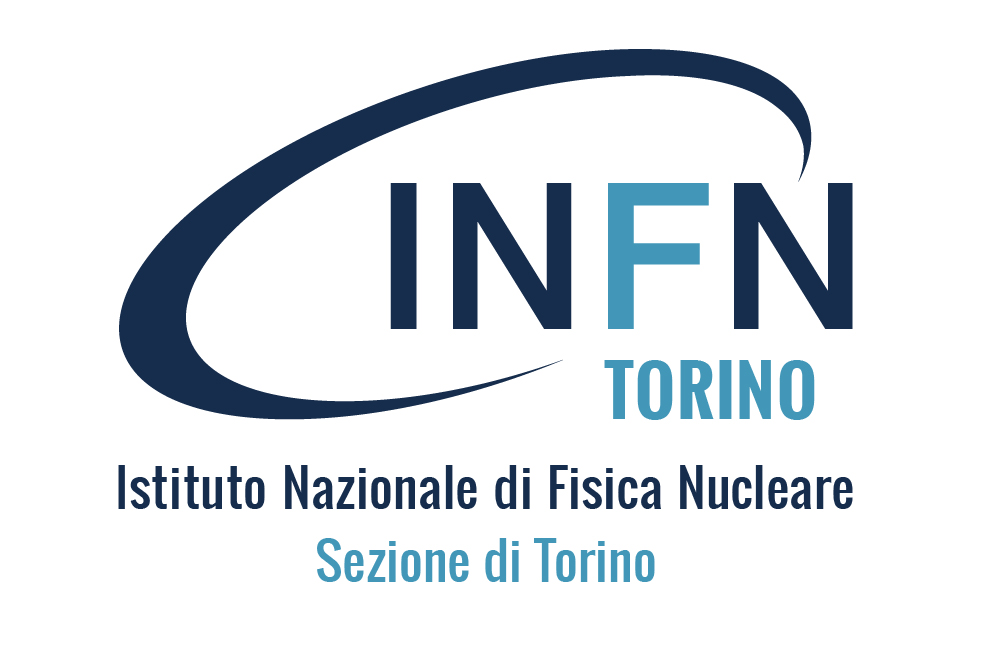 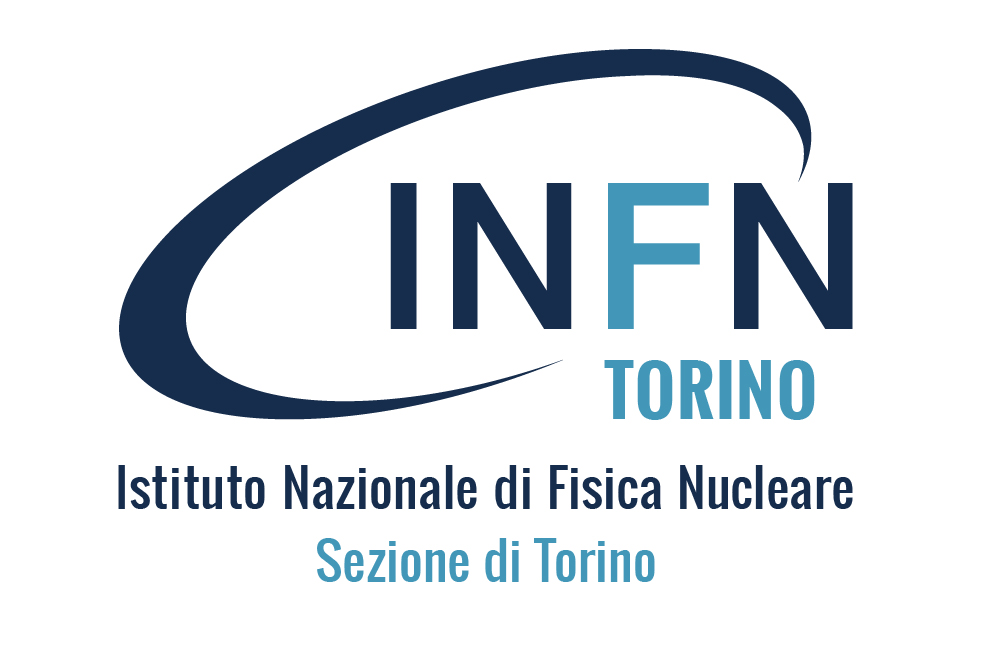 Low-Gain Avalanche Diode(s)
The LGAD technology has been optimized for timing in HEP.
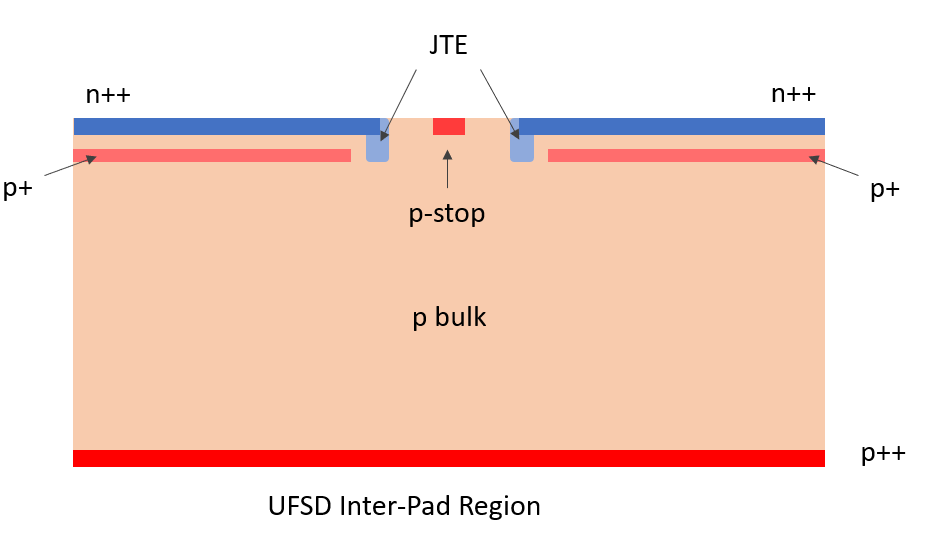 Luca Menzio – INFN Toino
24
17th October 2023
VERTEX 2023
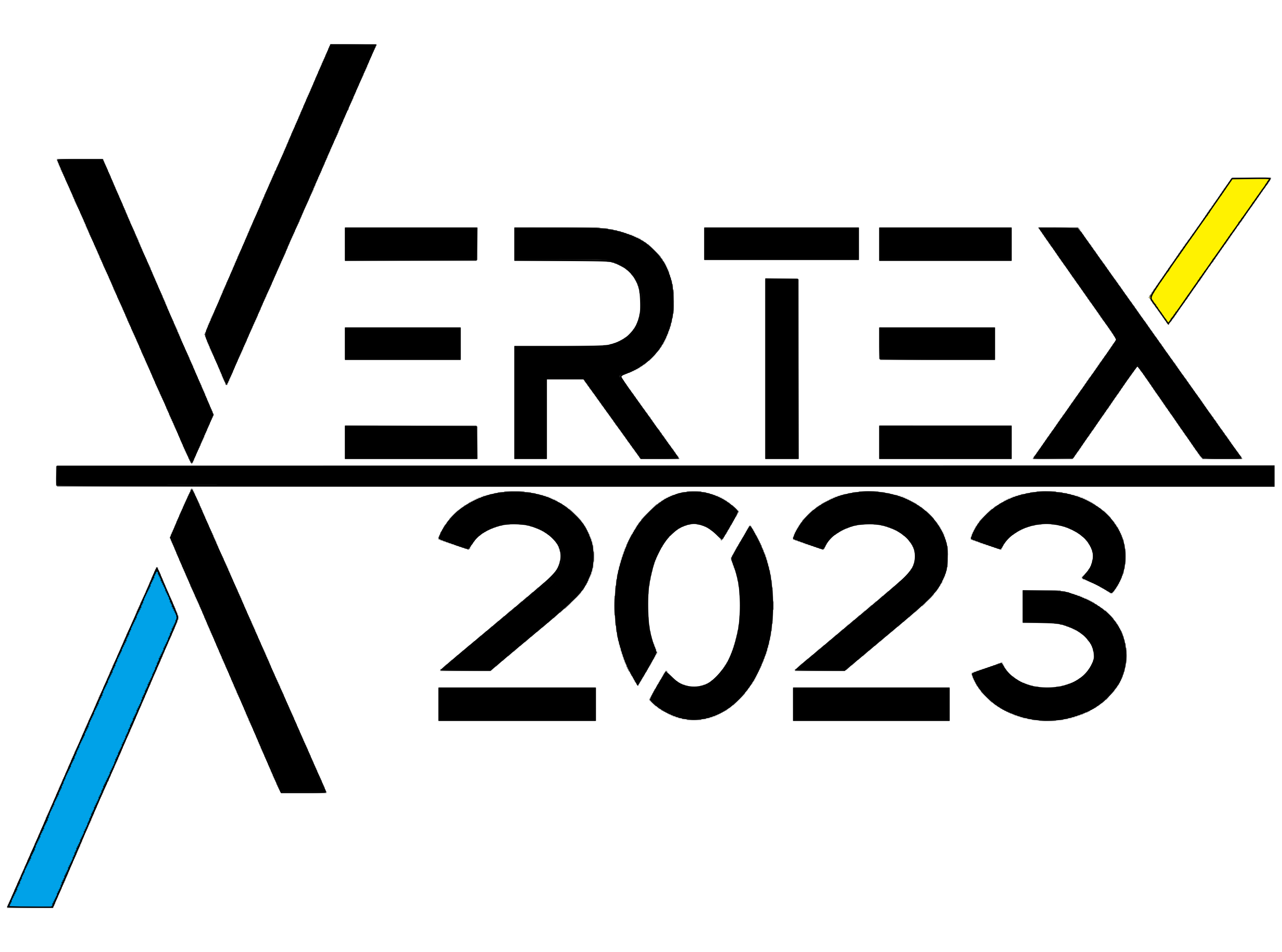 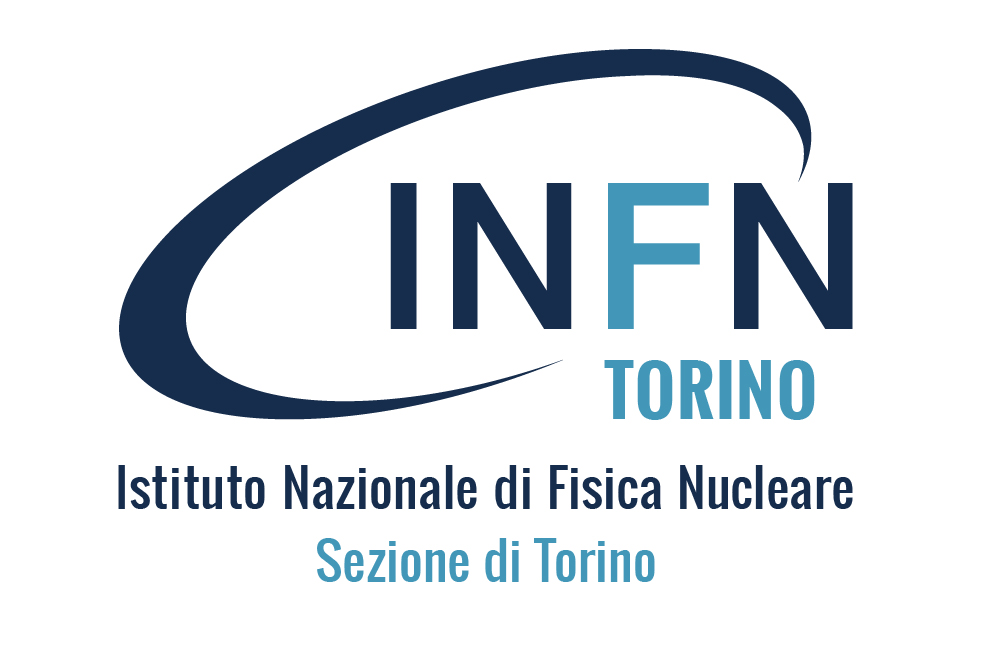 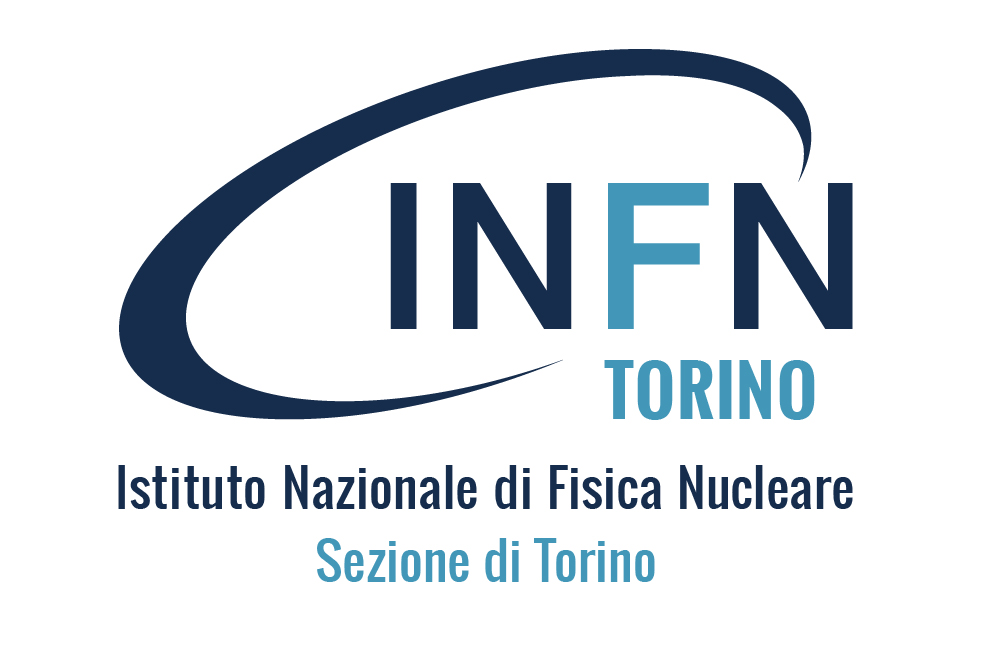 RSD1 Radiation Hardness
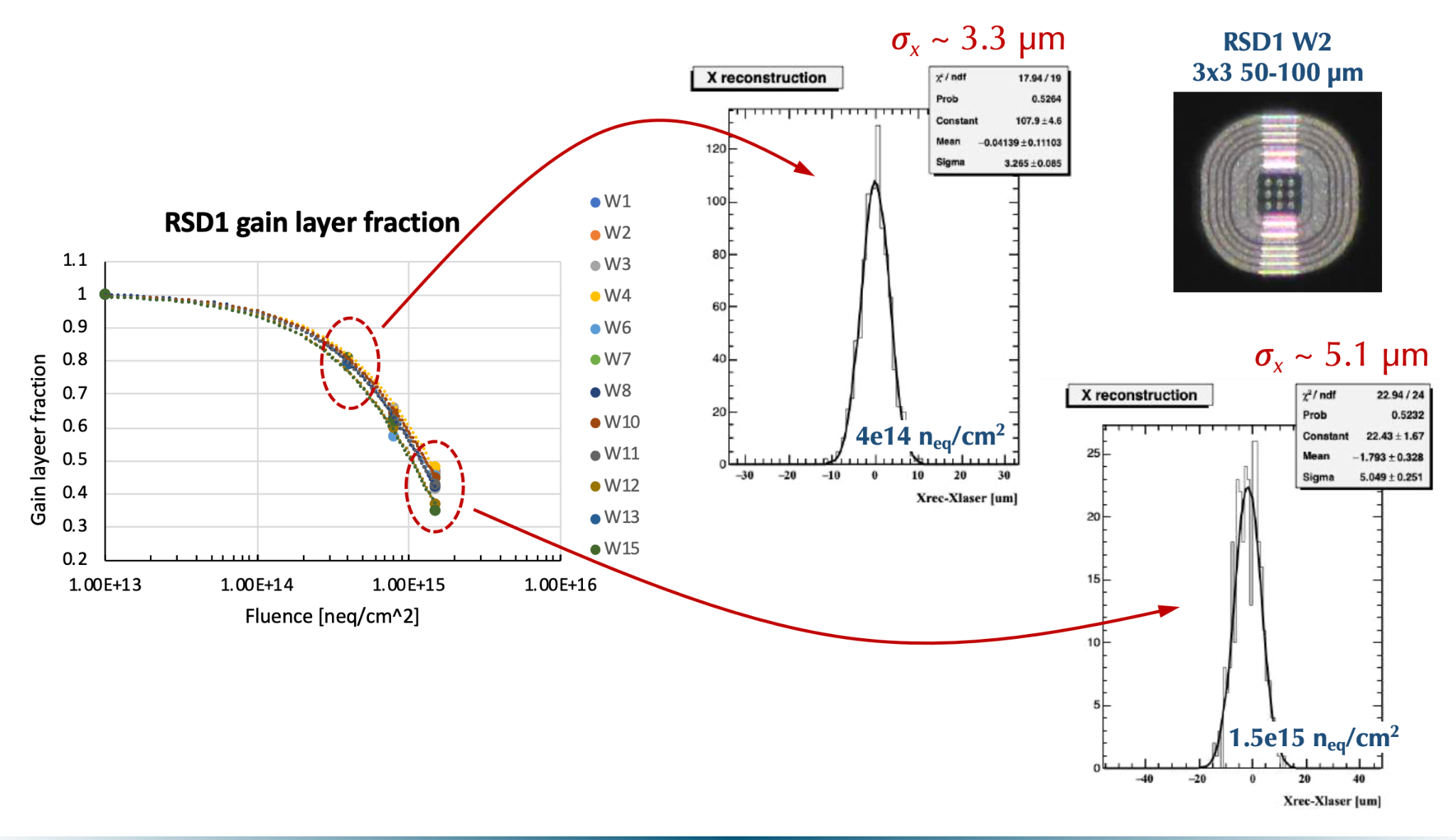 Similar to traditional LGADs
The space and time resolutions decrease due to the signal being smaller
No “RSD specific” effects have been found, resistive read-out is not sensitive to radiation damage up to 1E15 n/cm2
Luca Menzio – INFN Toino
25
17th October 2023
VERTEX 2023
25
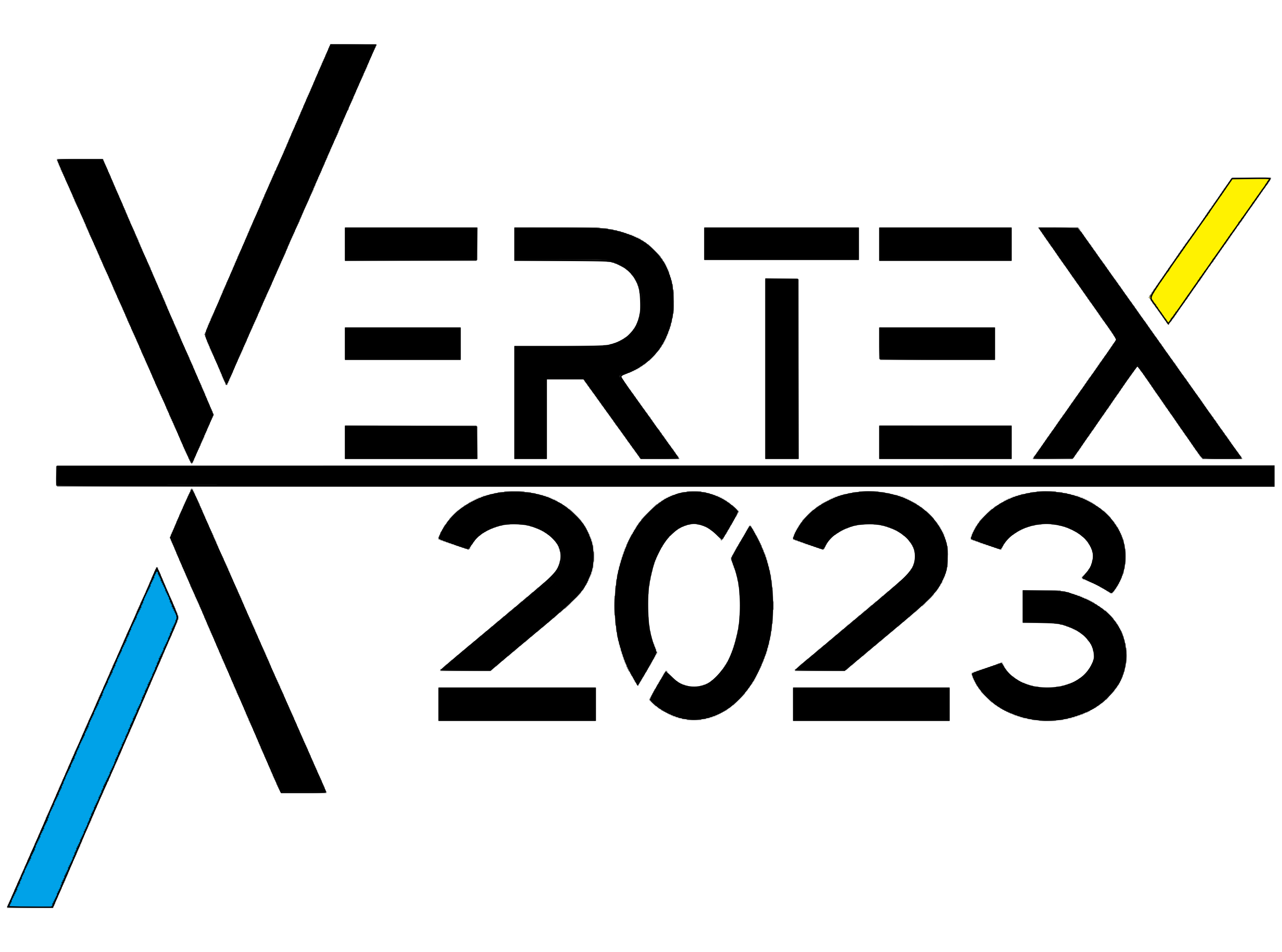 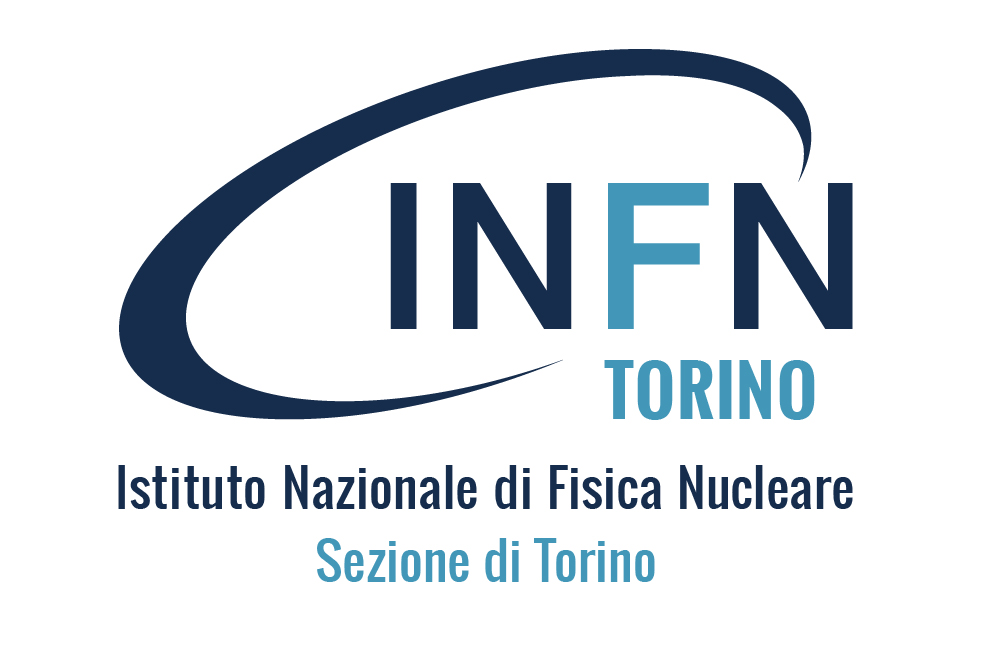 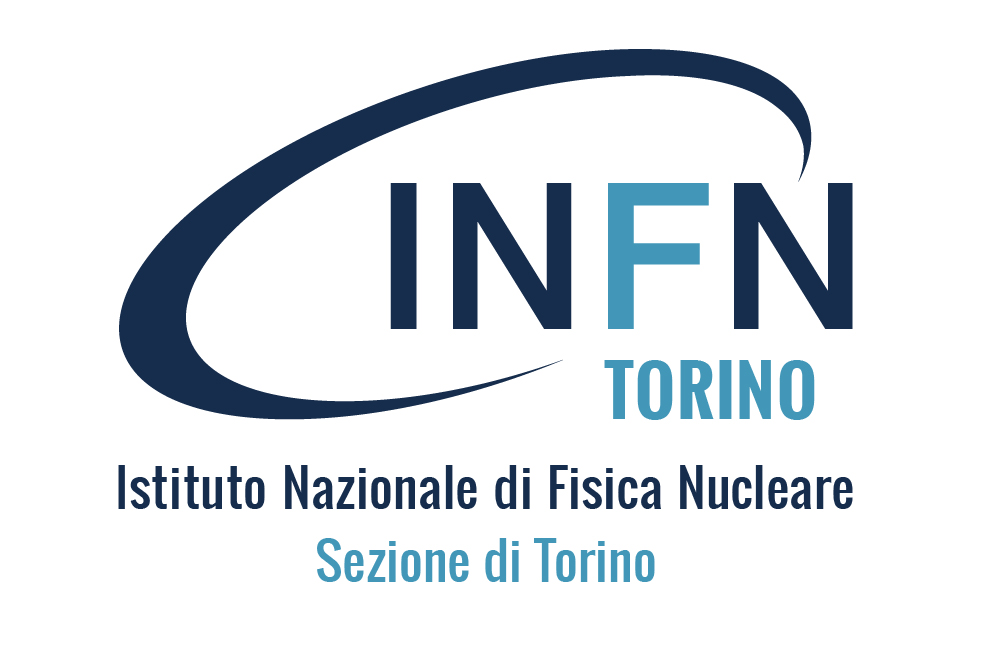 Resolutions parametrization
Space
Time
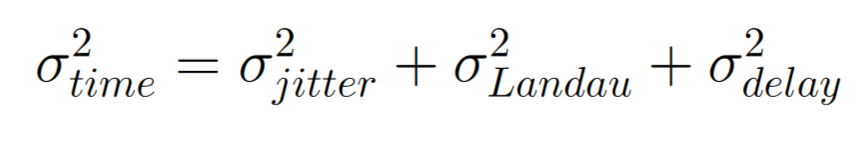 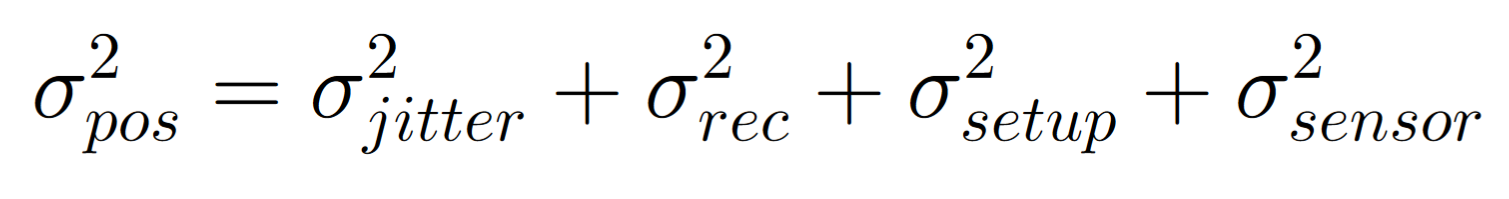 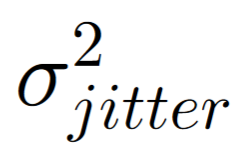 due to the variation in the signal amplitude caused by the electronic noise ~ noise/(dV/dx)
               accuracy of the reconstruction method
               related to eventual variations in the signal sharing due to the experimental setup (i.e. amplifiers)
            all sensor imperfections that could contribute to differences in signal sharing
similar as before, ~ noise/(dV/dt)
              non-uniform ionization contributes with ~30 ps in 50 μm thick sensors
              propagation time from the impact point to the read-out pad. It is correlated to the precision of the hit position reconstruction
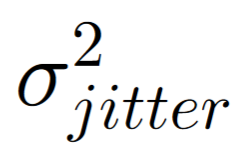 Luca Menzio – INFN Toino
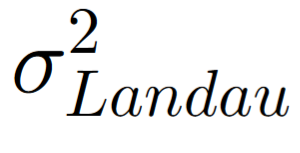 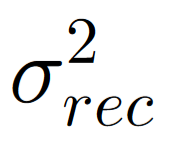 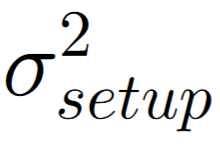 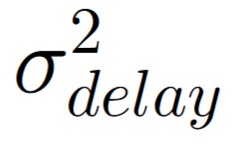 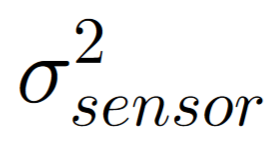 26
17th October 2023
VERTEX 2023
[Speaker Notes: To produce the best possible sensor, one should keep in mind the physics behind]
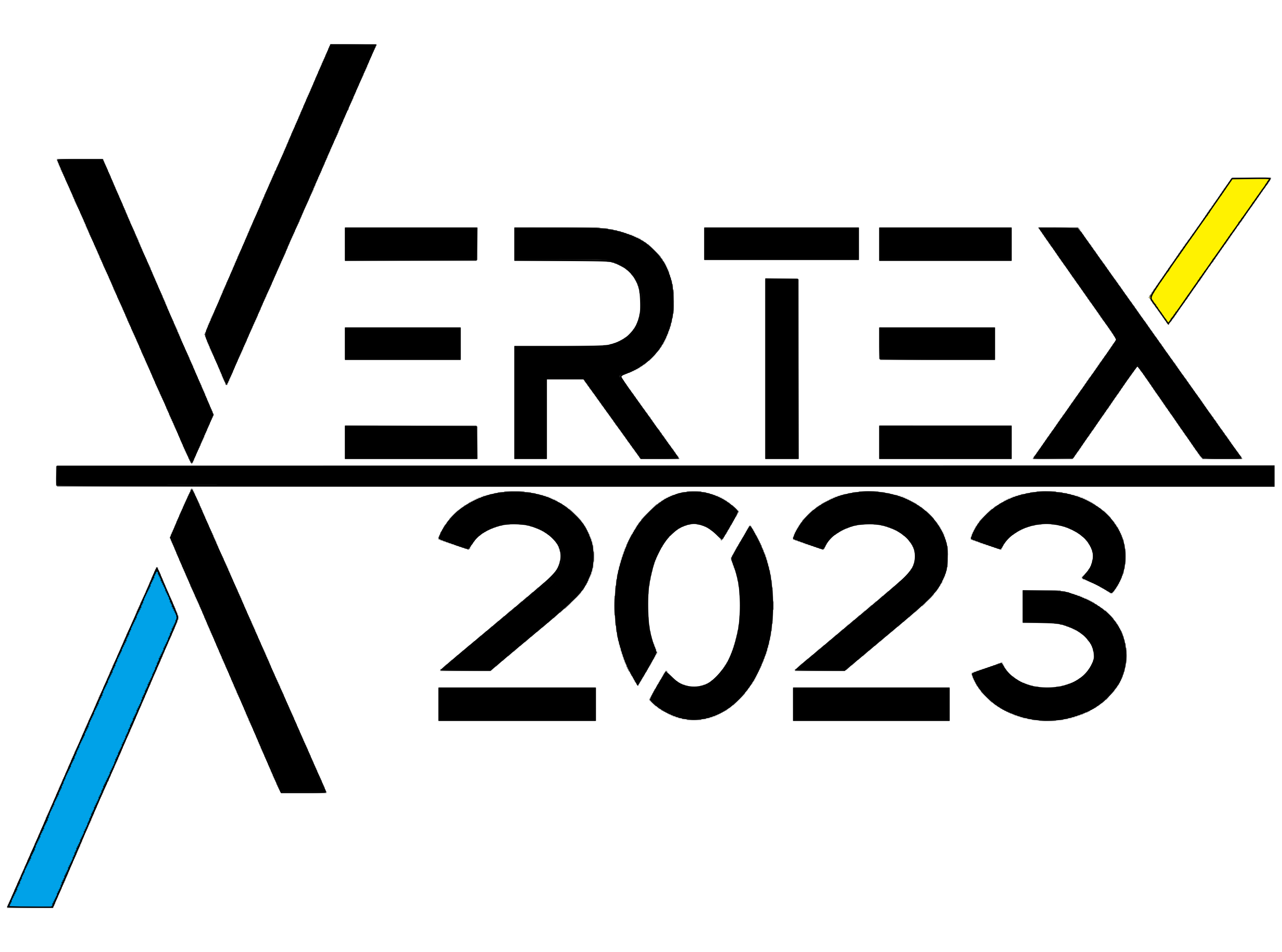 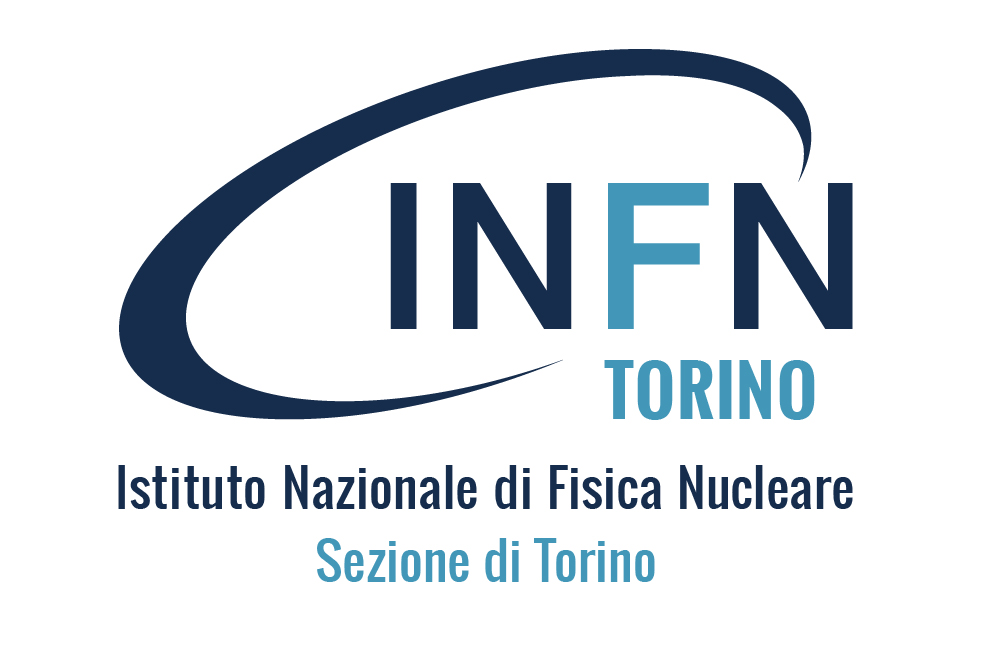 “Traditional” Tracking in HEP
CMS tracker
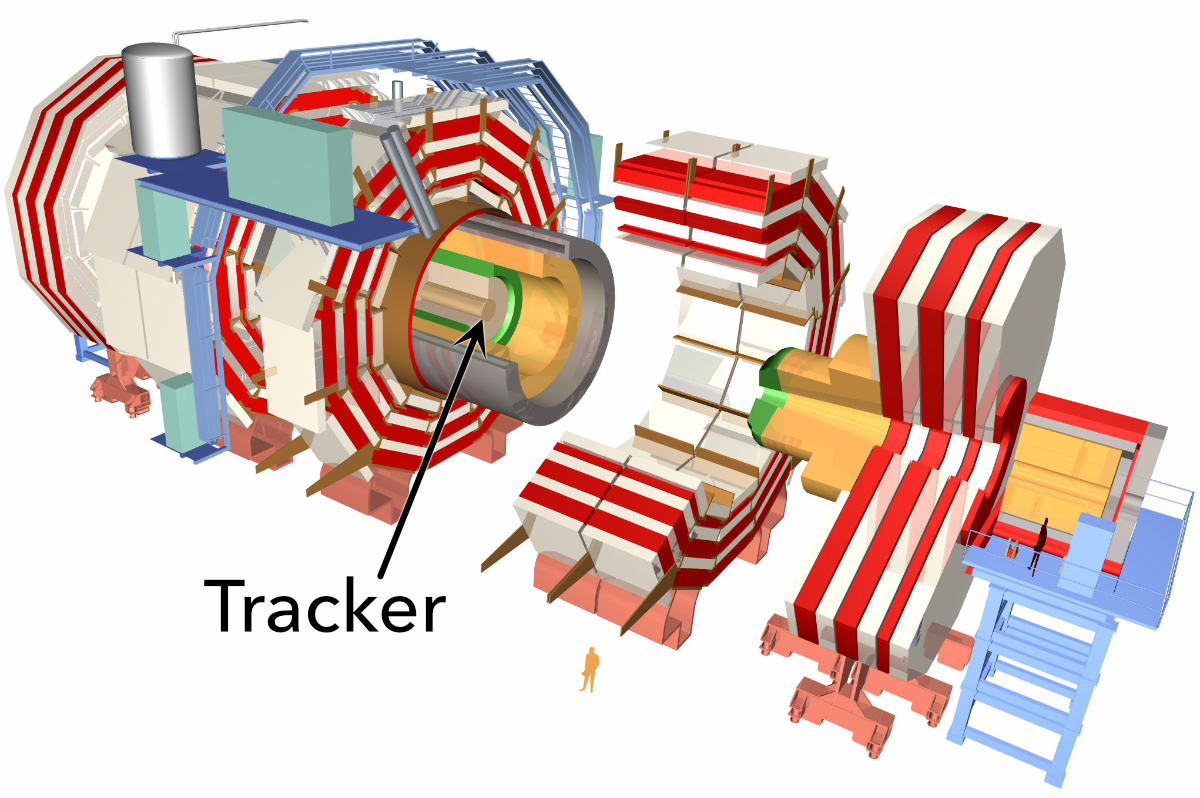 Thanks to the precise measurement of hit position on a surface, charged particle tracks are reconstructed
Measurement of charged particle momentum by curvature in magnetic field
Luca Menzio – INFN Toino
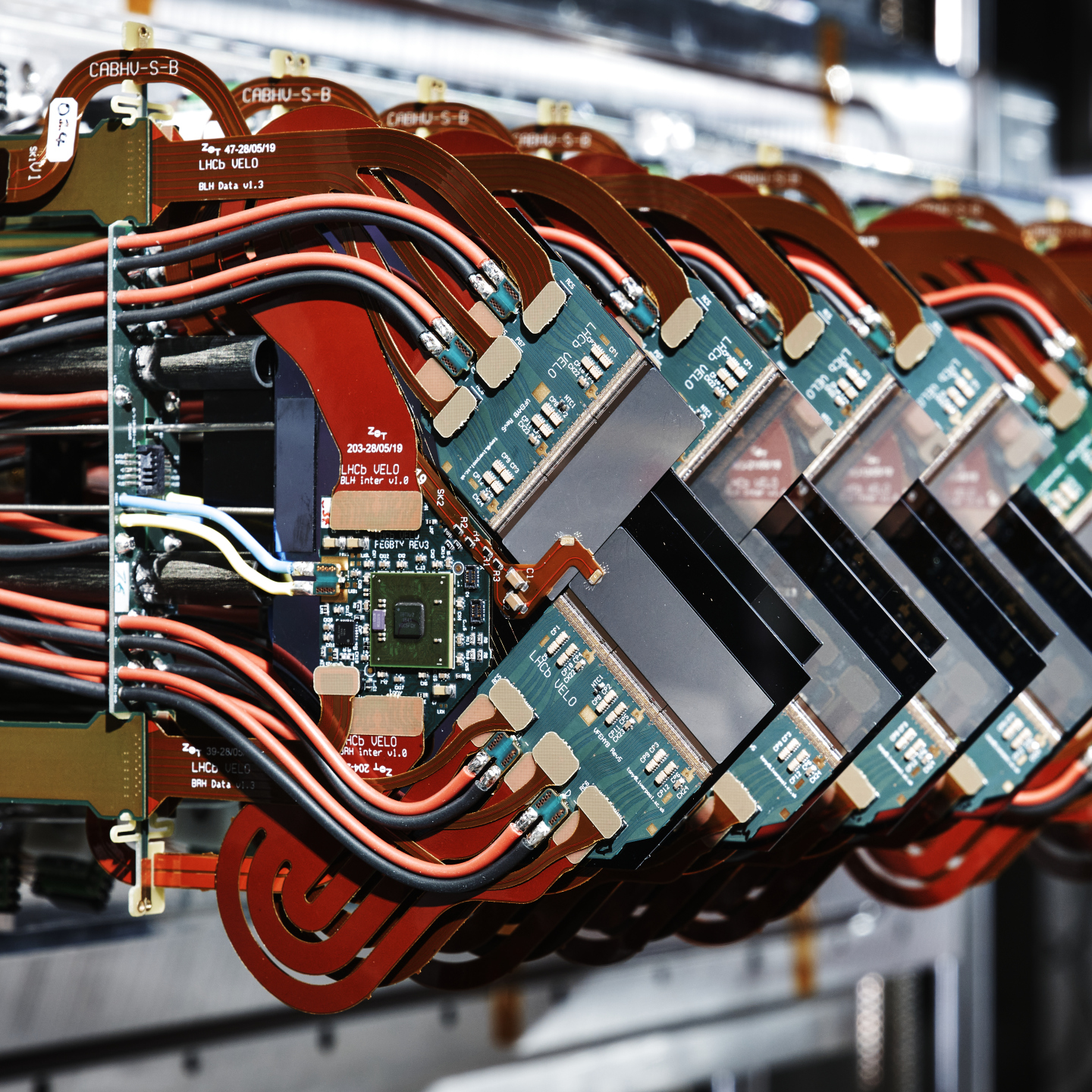 LHCb VELO modules
27
17th October 2023
VERTEX 2023